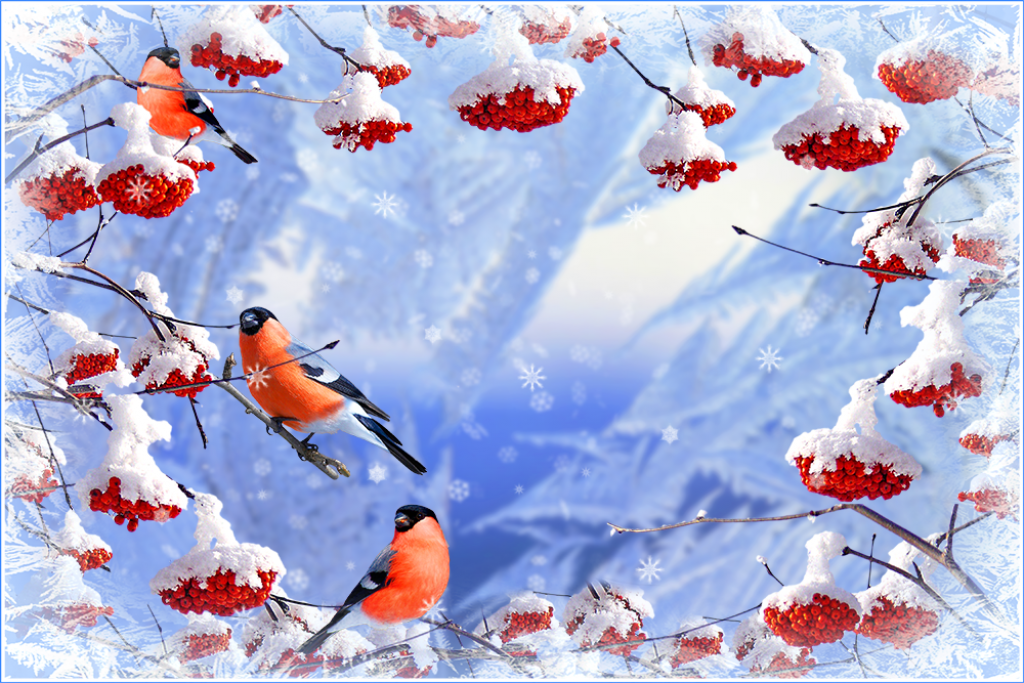 Проект на тему: «Зимующие птицы»
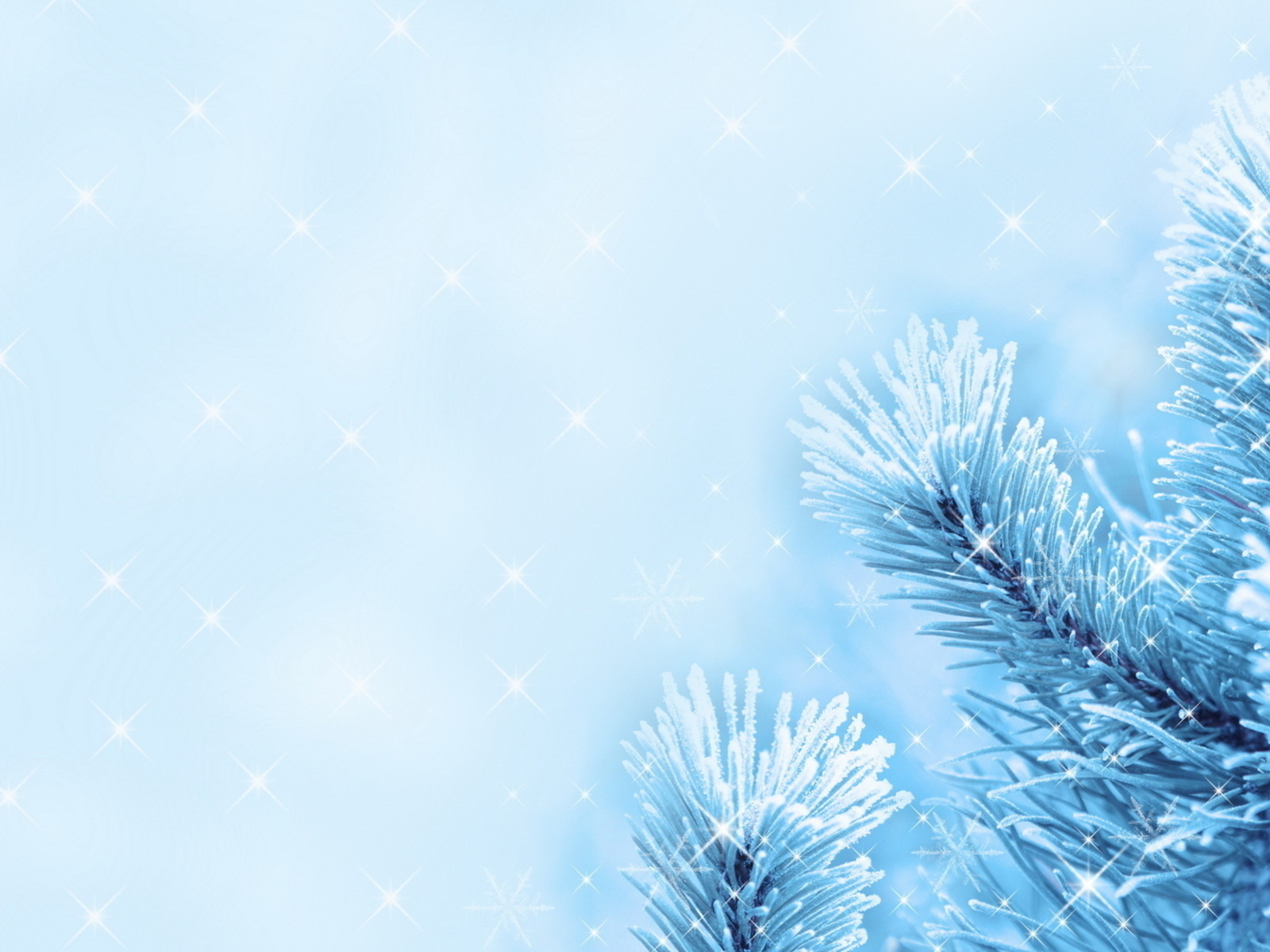 Информационная карта проекта
Интеграция образовательных областей
     О.О. «Познавательное развитие», 
     О.О. «Художественно-эстетическое развитие», 
     О.О.  «Физическое развитие», 
     О.О. «Речевое развитие»,
     О.О. «Социально -коммуникативное  развитие».
Возраст детей: средняя группа                                                                          Тип проекта: информационно-ориентированный.                                                    Вид проекта: групповой.                                                                                                Срок реализации проекта: Краткосрочный –  2 неделя.
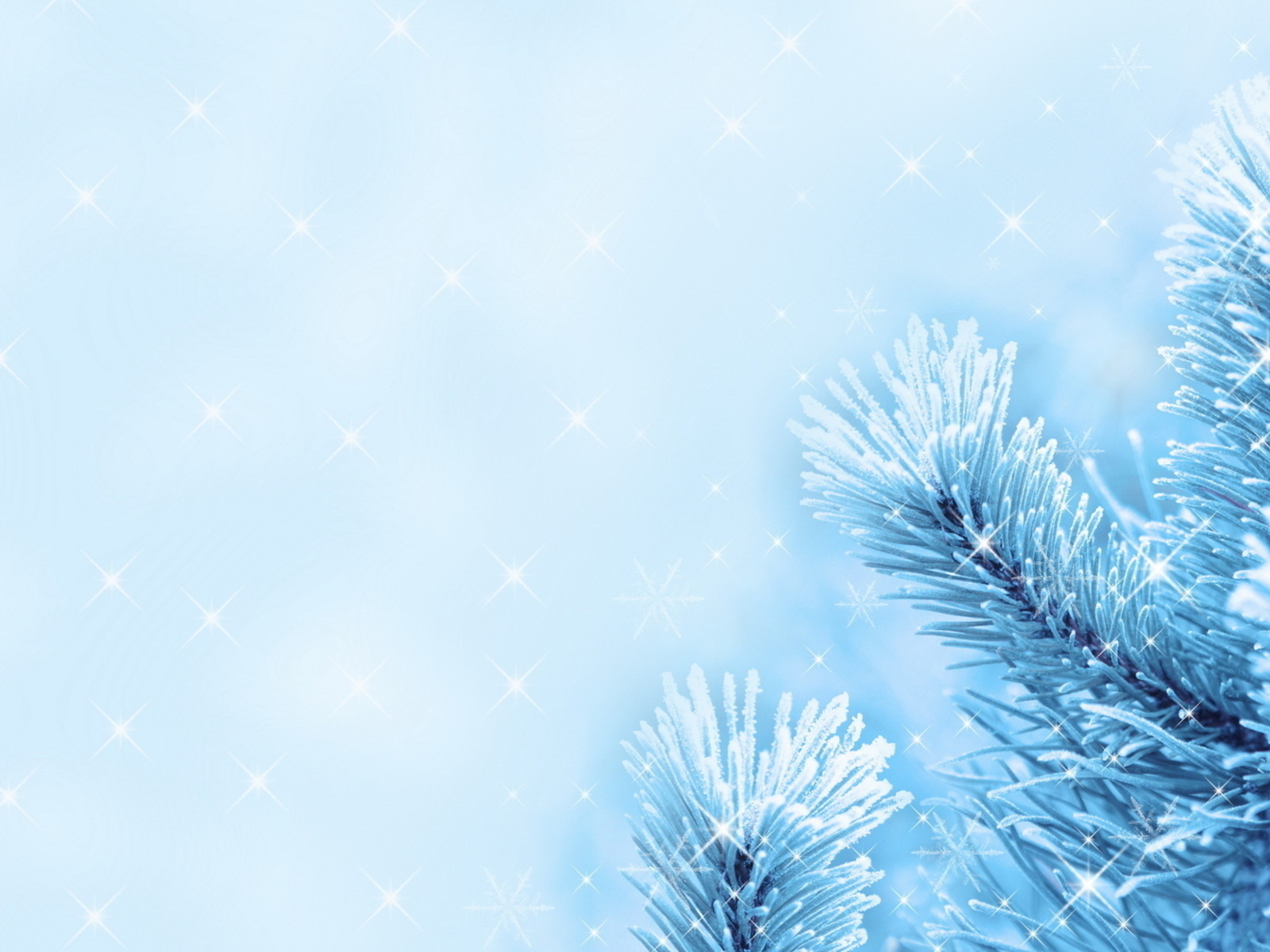 Актуальность проекта
В холодное время года перед зимующими птицами встают жизненно важные вопросы: как прокормиться. Доступной пищи становится значительно меньше, но потребность в ней возрастает. Иногда естественный корм становится практически недоступным, поэтому многие птицы не могут пережить зиму и погибают. Задача взрослых - воспитывать интерес у детей к нашим соседям по планете - птицам, желание узнавать новые факты их жизни, заботиться о них. Дать детям элементарные знания о том, как правильно вести себя в природе.
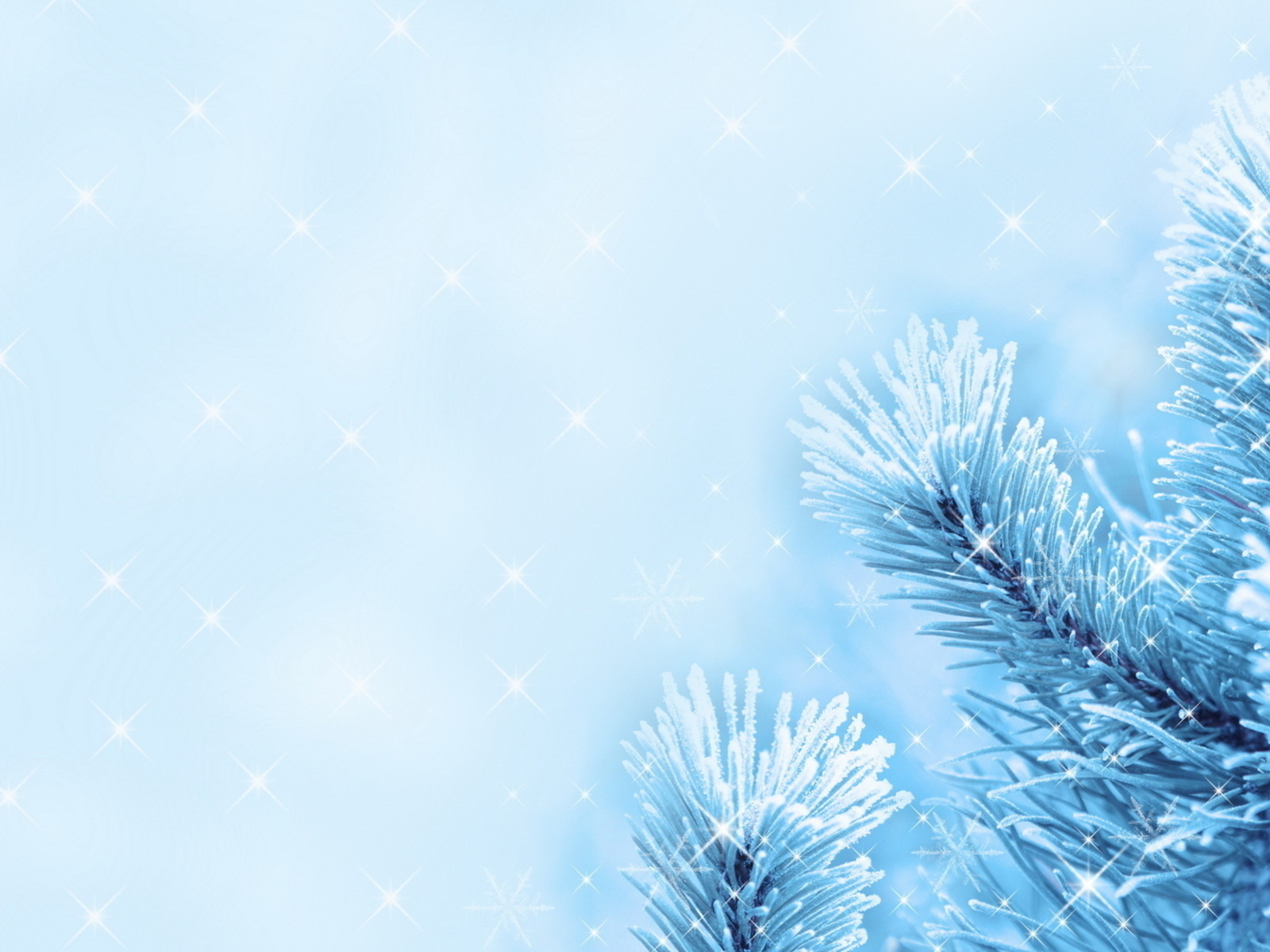 Цель:    
Закрепить представления     дошкольников о зимующих птицах.     
     Задачи:    
закрепить знания детей о птицах;
расширять представления об особенностях внешнего вида, повадках птиц;
воспитывать заботливое отношение к птицам, желание помогать в трудных зимних условиях;
воспитывать любознательность, сочувствие.
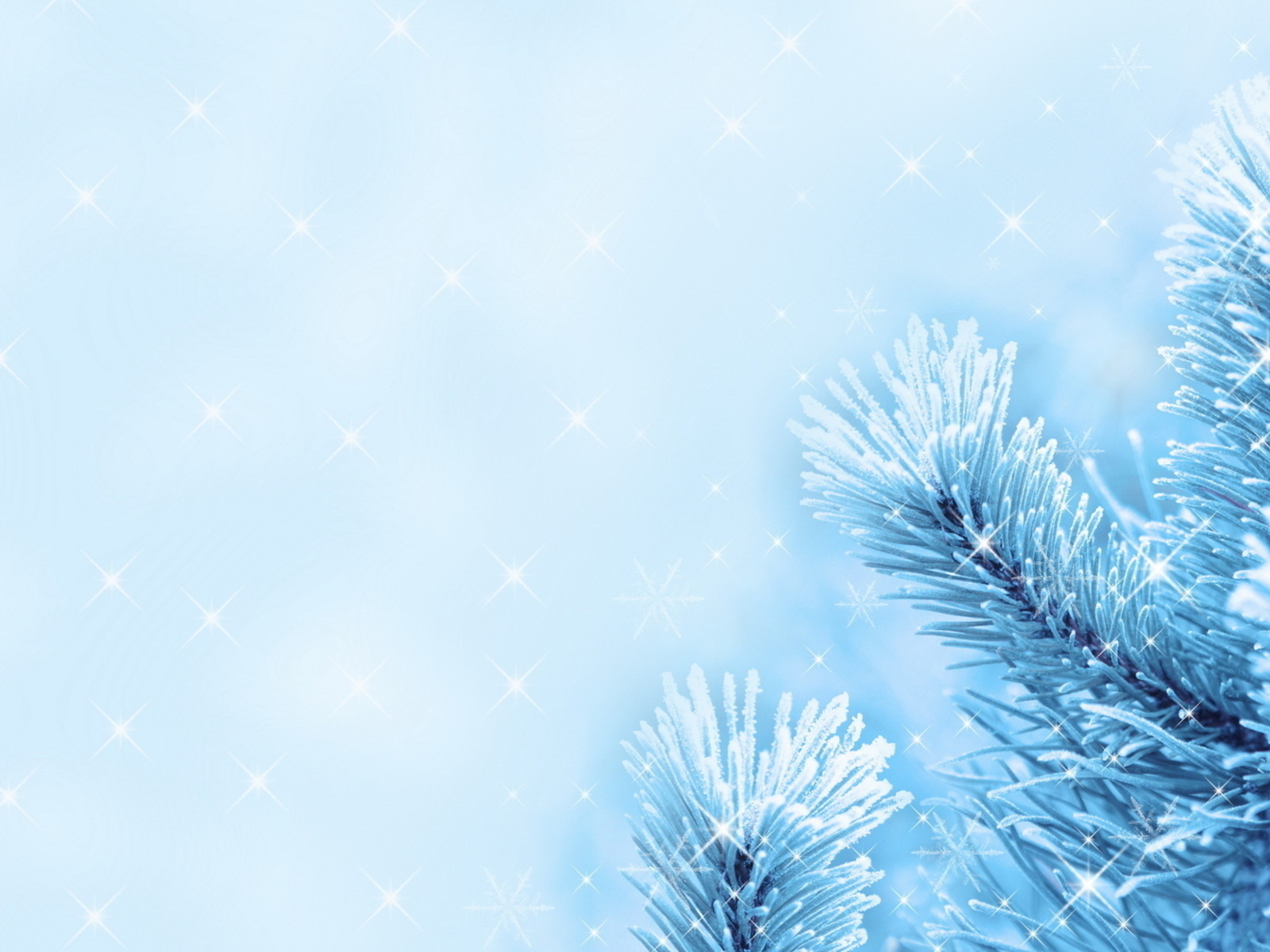 I этап – Организационно-подготовительный
Определение темы исходя из интереса и знаний детей.
 Сбор и анализ литературы по данной теме.
 Планирование предстоящей деятельности, направленной на реализацию проекта.
Обеспечение дидактическим материалом.
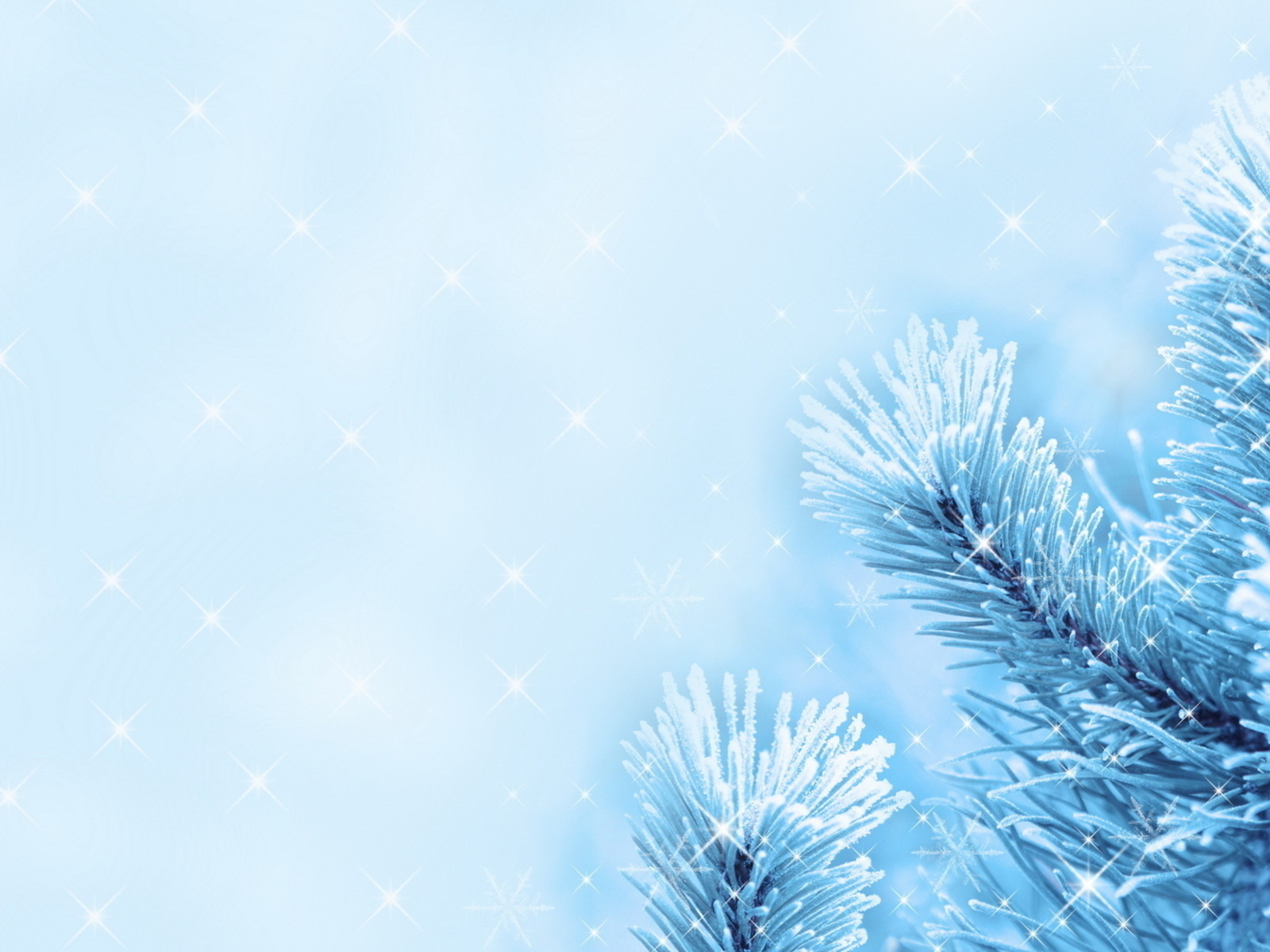 2 этап: Планирование
Социально – коммуникативное развитие
Беседы: «Что ты знаешь о зимующих птицах?», «Меню птиц», «Зимние гости», «Зачем помогать птицам зимой»
Дидактическая игра «Кто как кричит?»
Наблюдение за птицами во время прогулки.
Разговор «Птичья столовая»
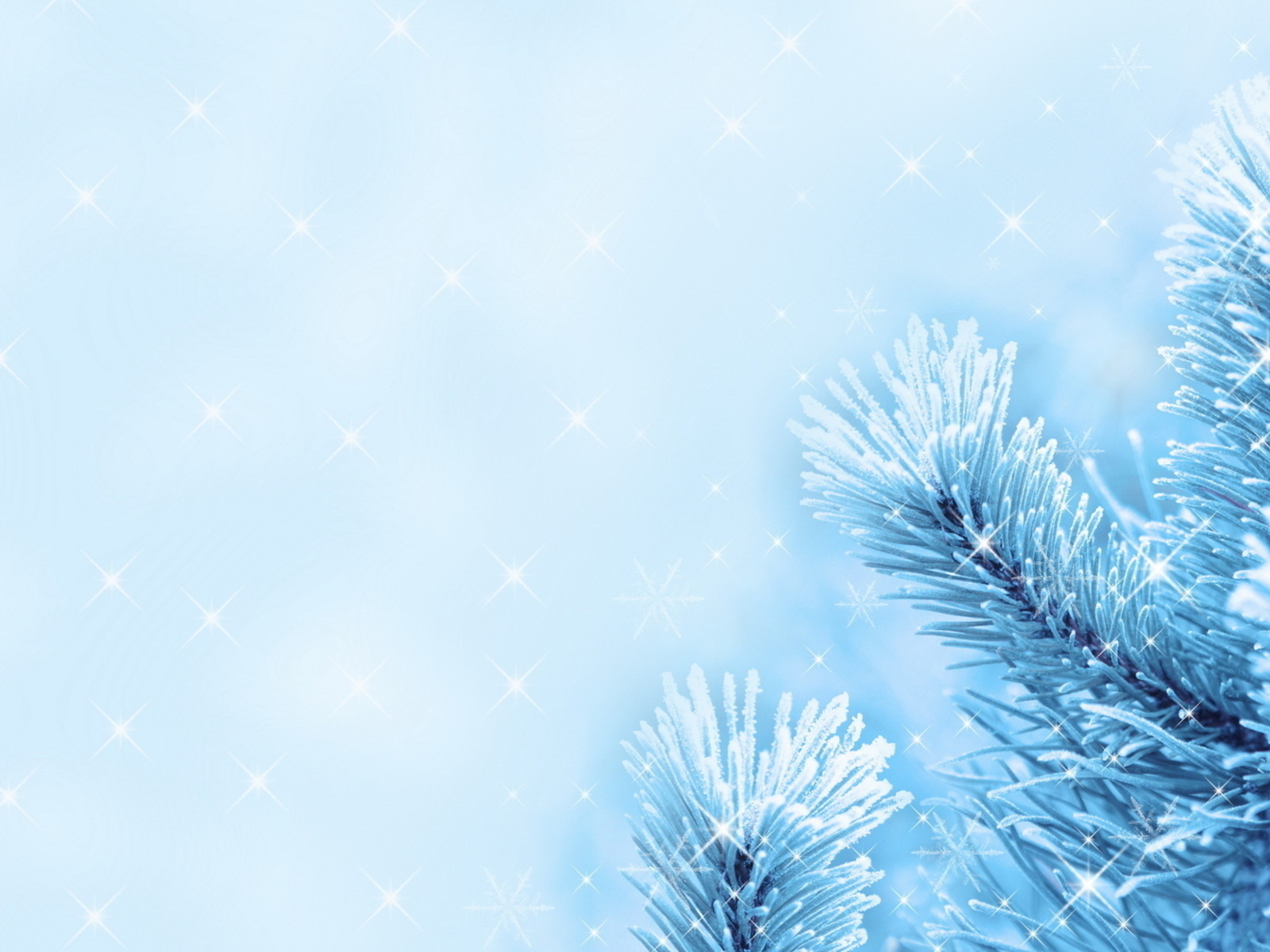 Художественно – эстетическое развитие
Пластилинография «Снегири и синички»
Аппликация «Снегири и синички».
Рисование «Синички»,
«Птички на кормушке»
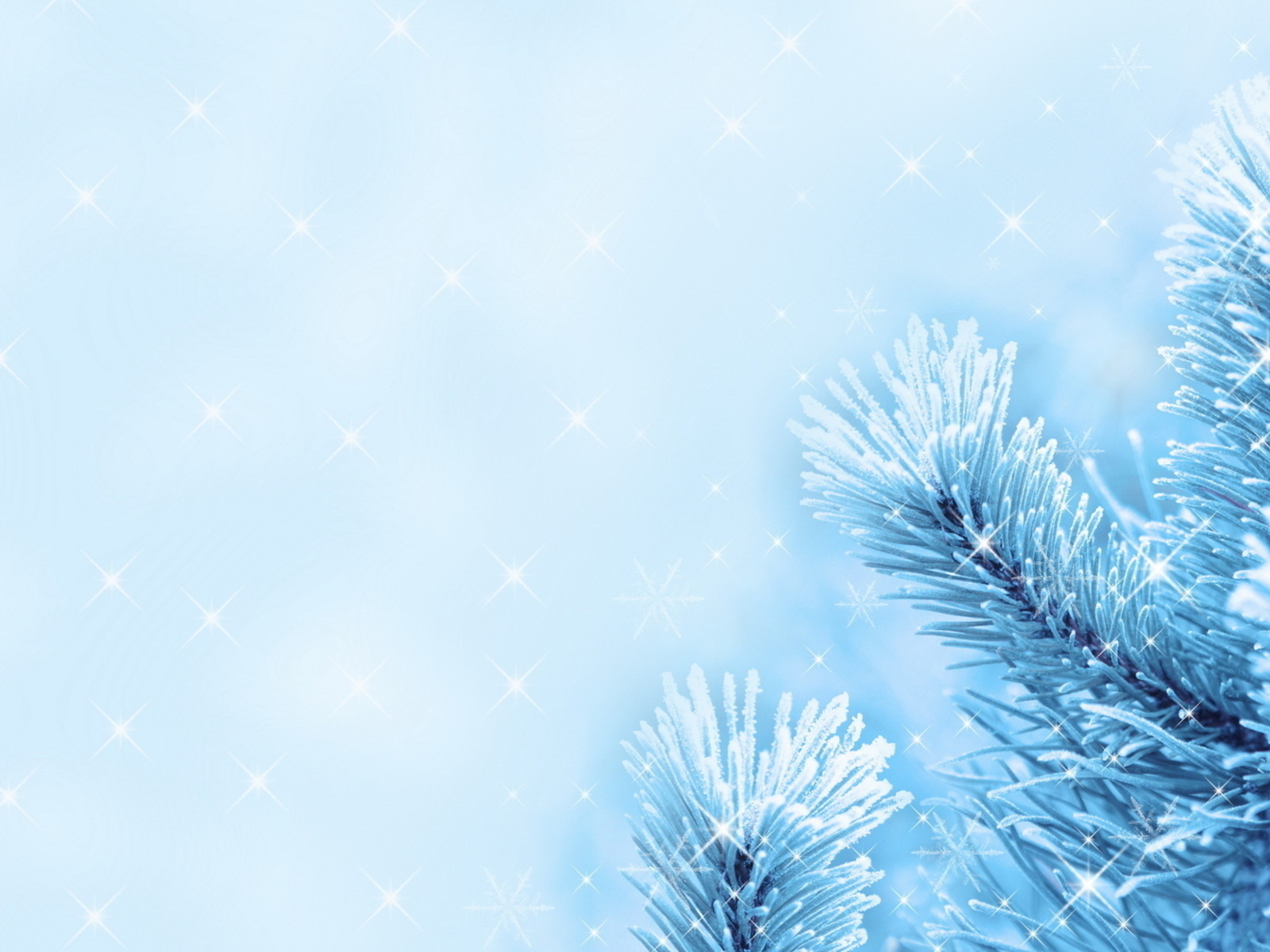 Речевое развитие

Разучивание стихов С. А. Есенина «Поёт зима, аукает», «Где обедал воробей» /из цикла «Детки в клетке»
Рассматривание сюжетных картин и фотографий.
Составление описательного рассказа совместно с родителями «Вот  какие птички».
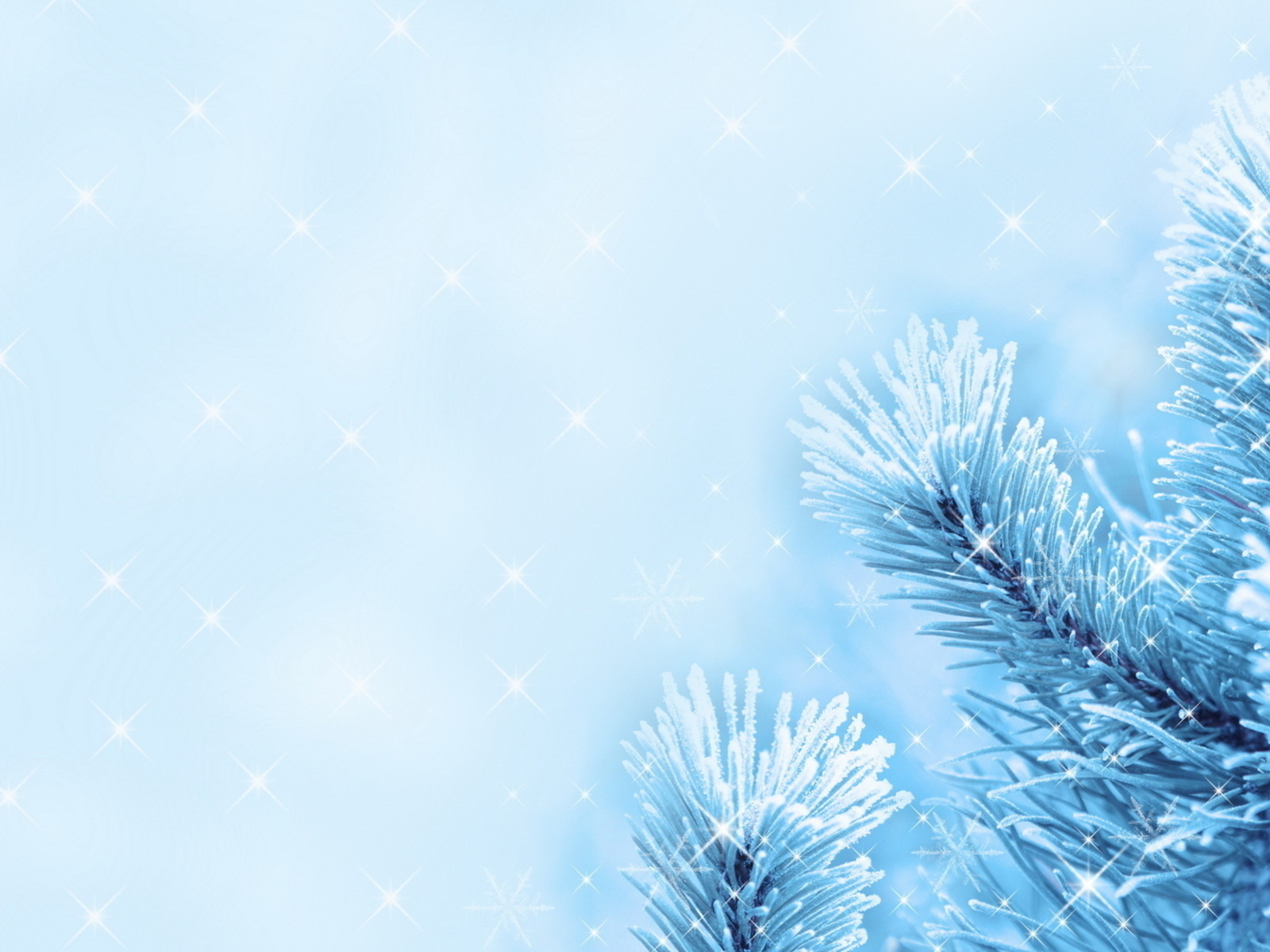 Познавательное развитие
 ООД по экологическому воспитанию «Зимующие птицы»
                Физическое развитие
Утренняя гимнастика «Мы как птички». Подвижные игры: «Совушка», «Воробушки и автомобиль», «Найди свое гнездо», «Воробьи и кошка», «Перелёт птиц».
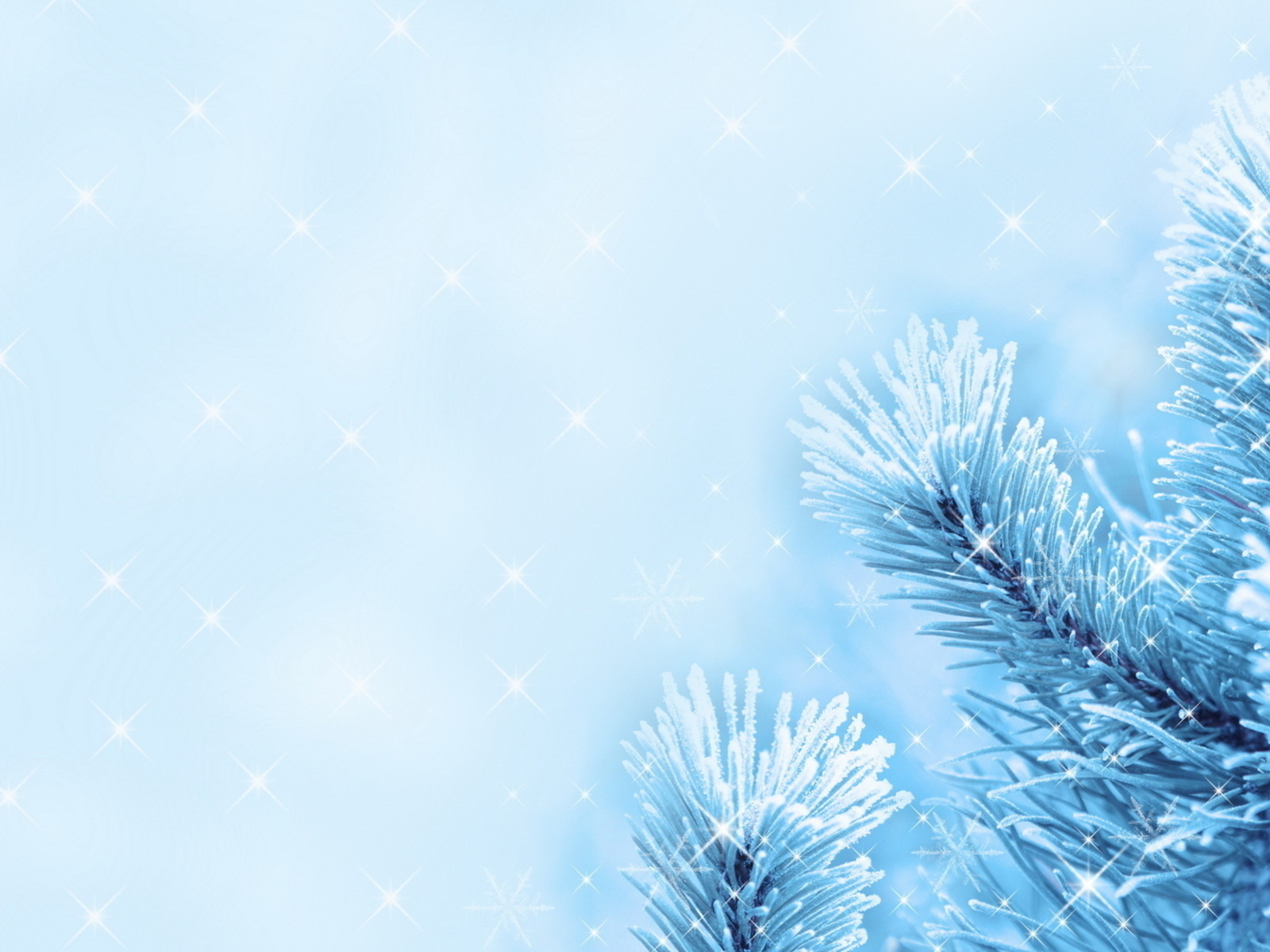 Работа с родителями
Сбор корма для птиц.
Консультация по теме «Зимующие птицы».
Конкурс «Лучшая кормушка».
Памятка для родителей: «Покормите птиц зимой"»
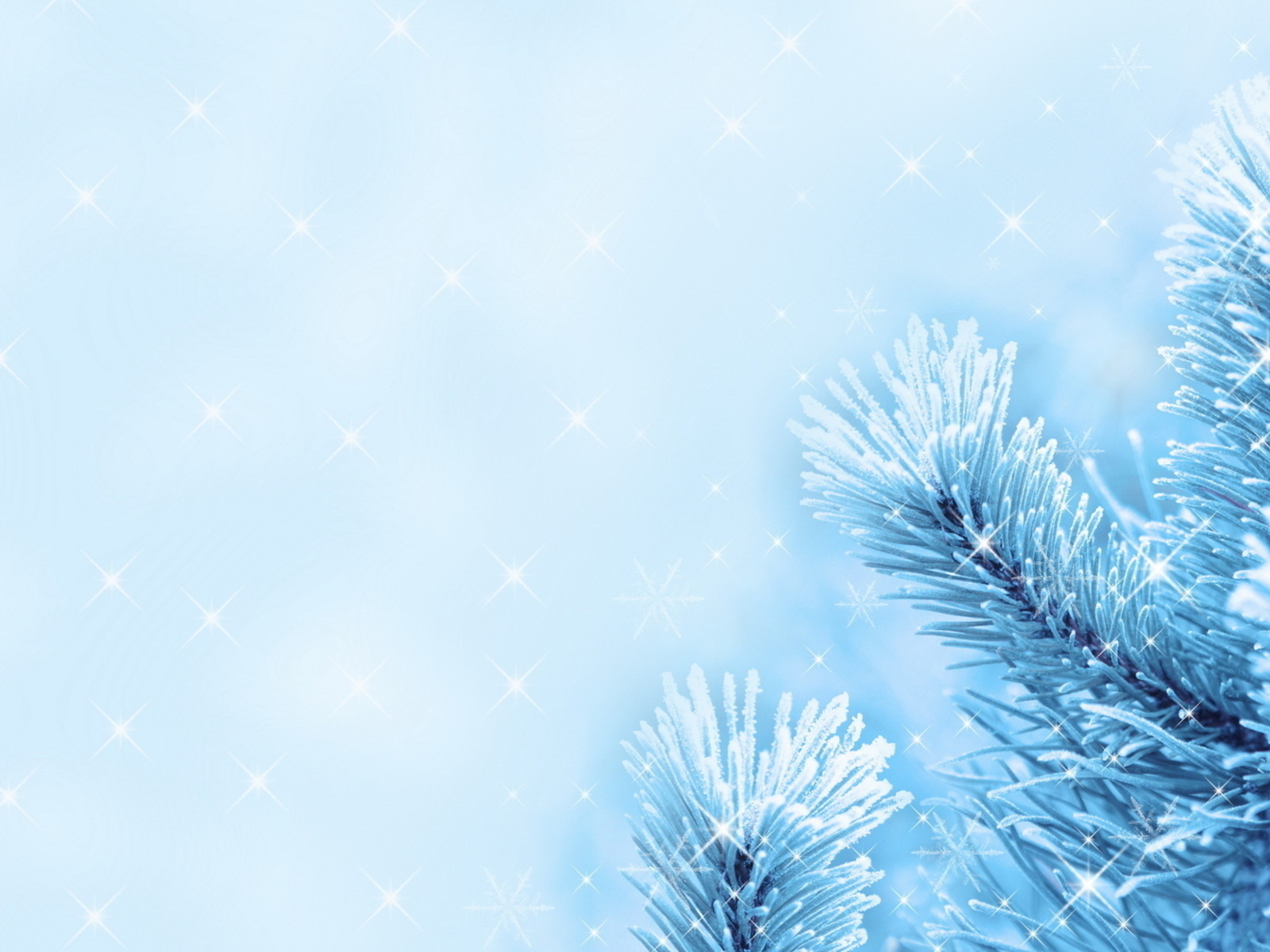 III этап – Заключительный
Оформление результата проекта на стенде и в раздевалке.
Представление проекта на педчасе.
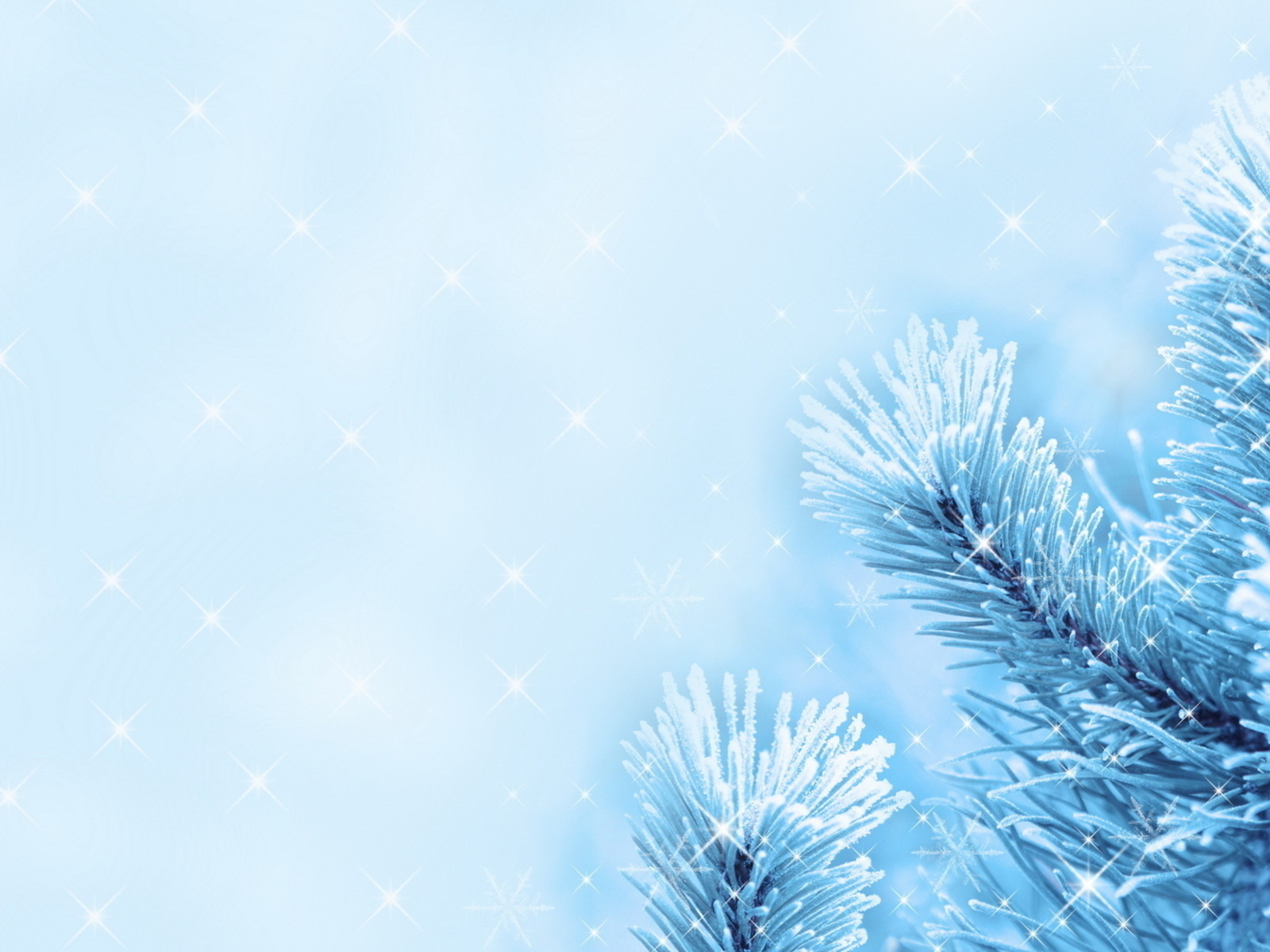 Приготовление корма для птиц
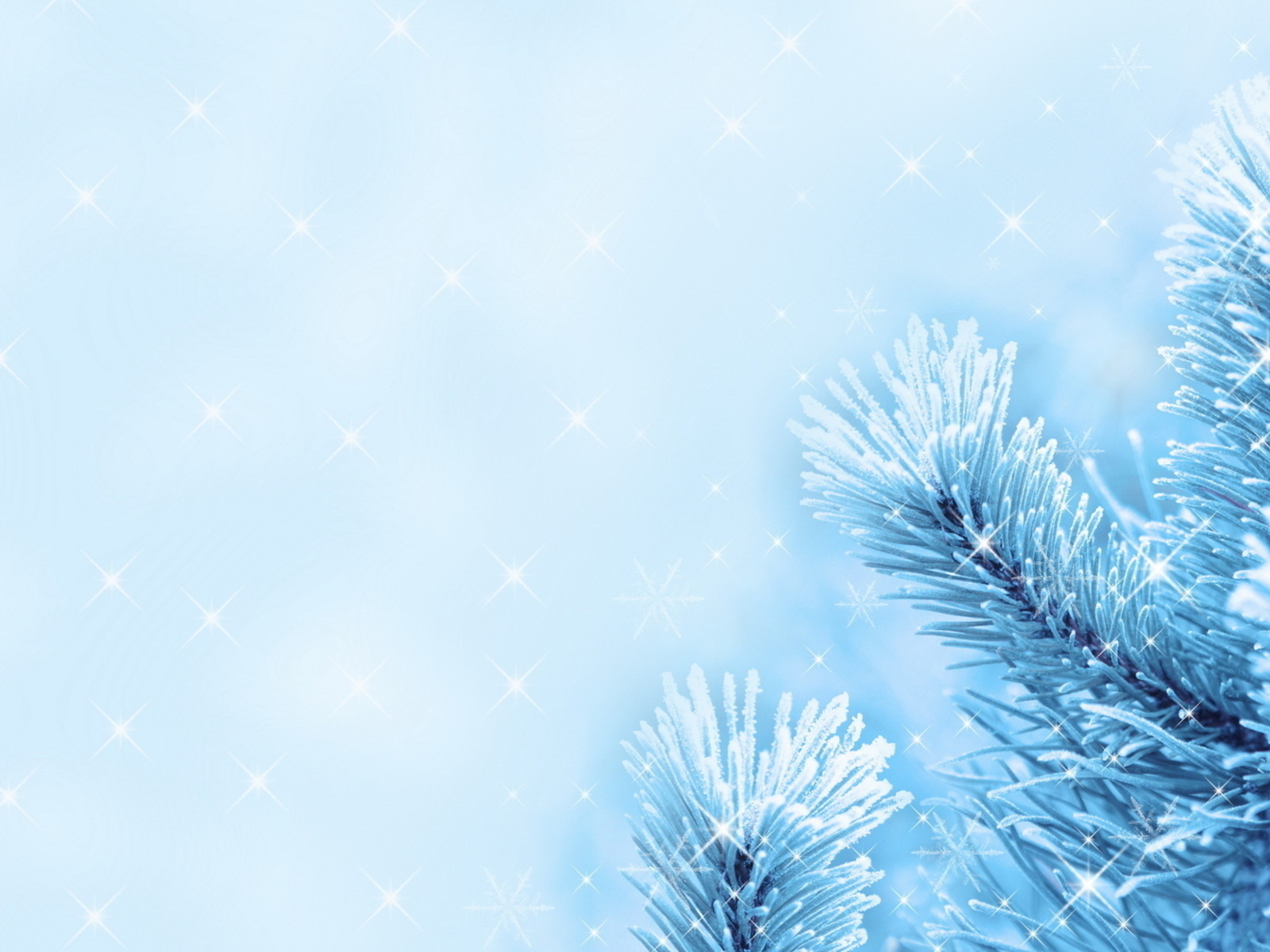 Составление описательного рассказа совместно с родителями «Вот  какие птички».
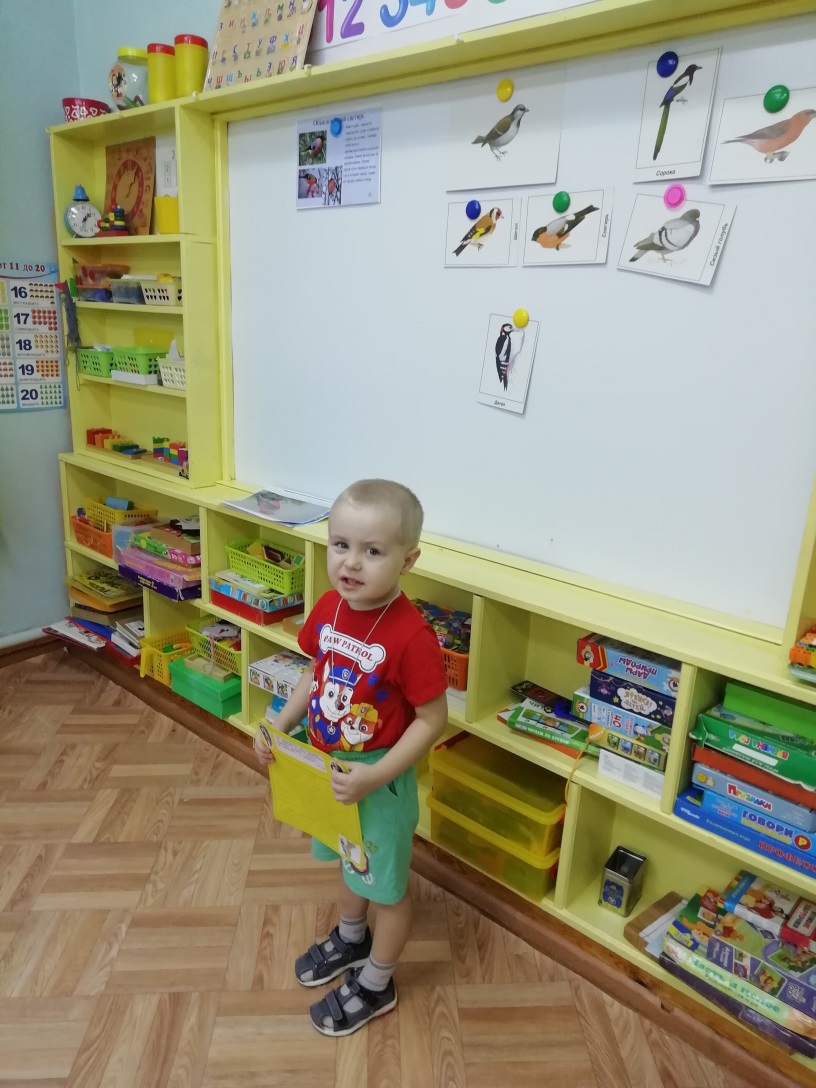 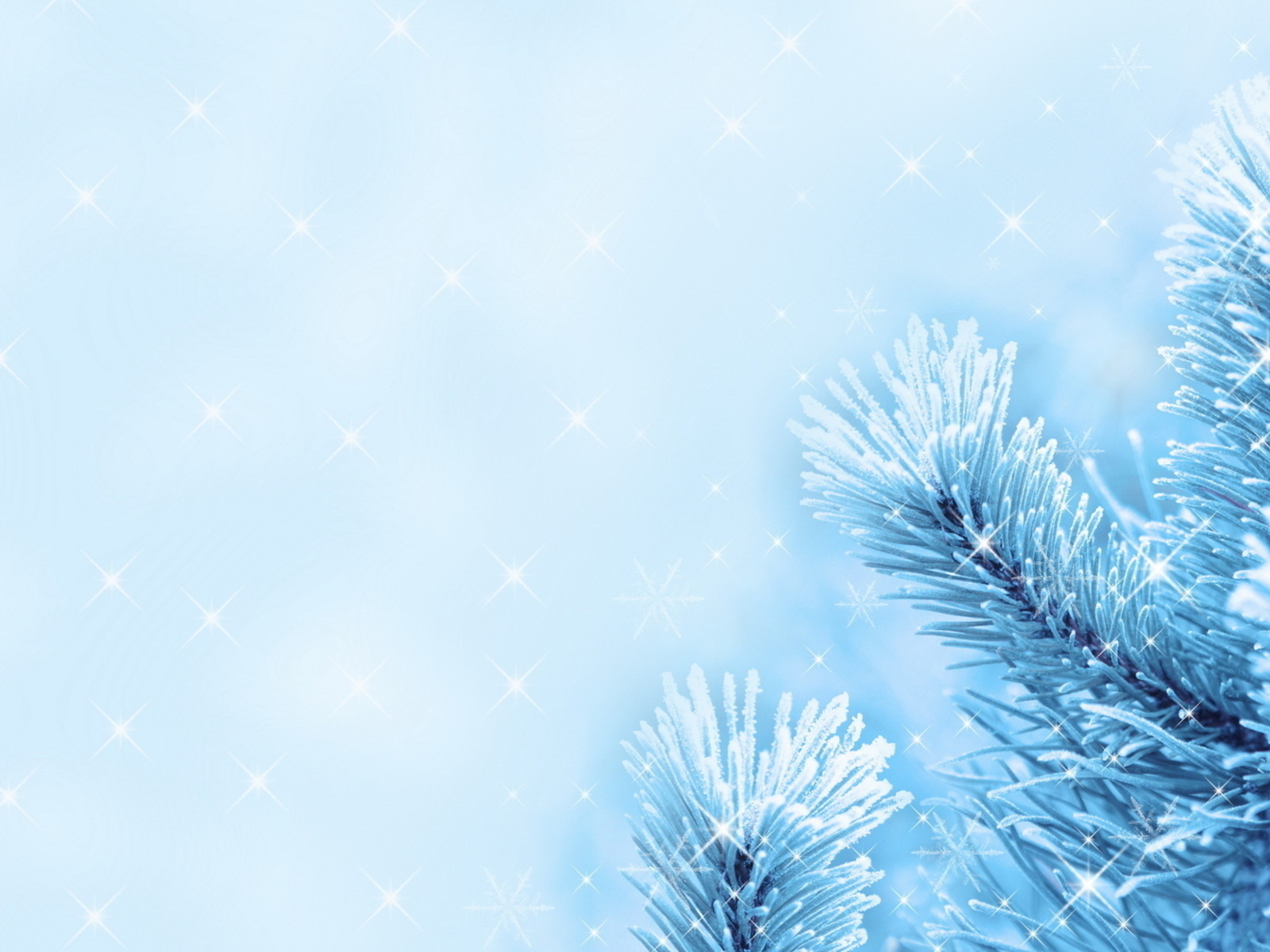 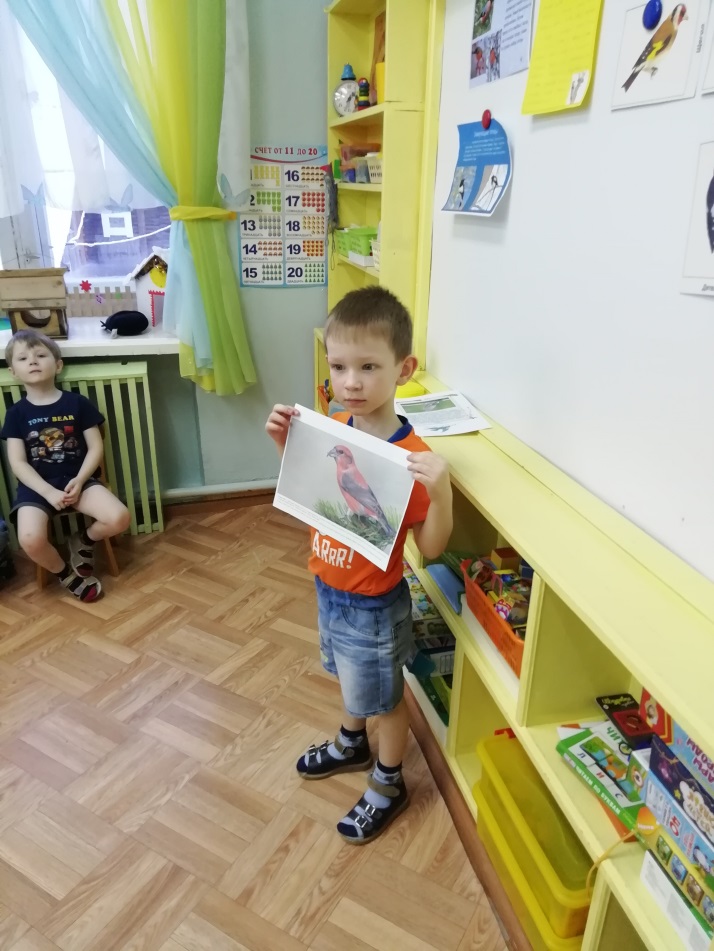 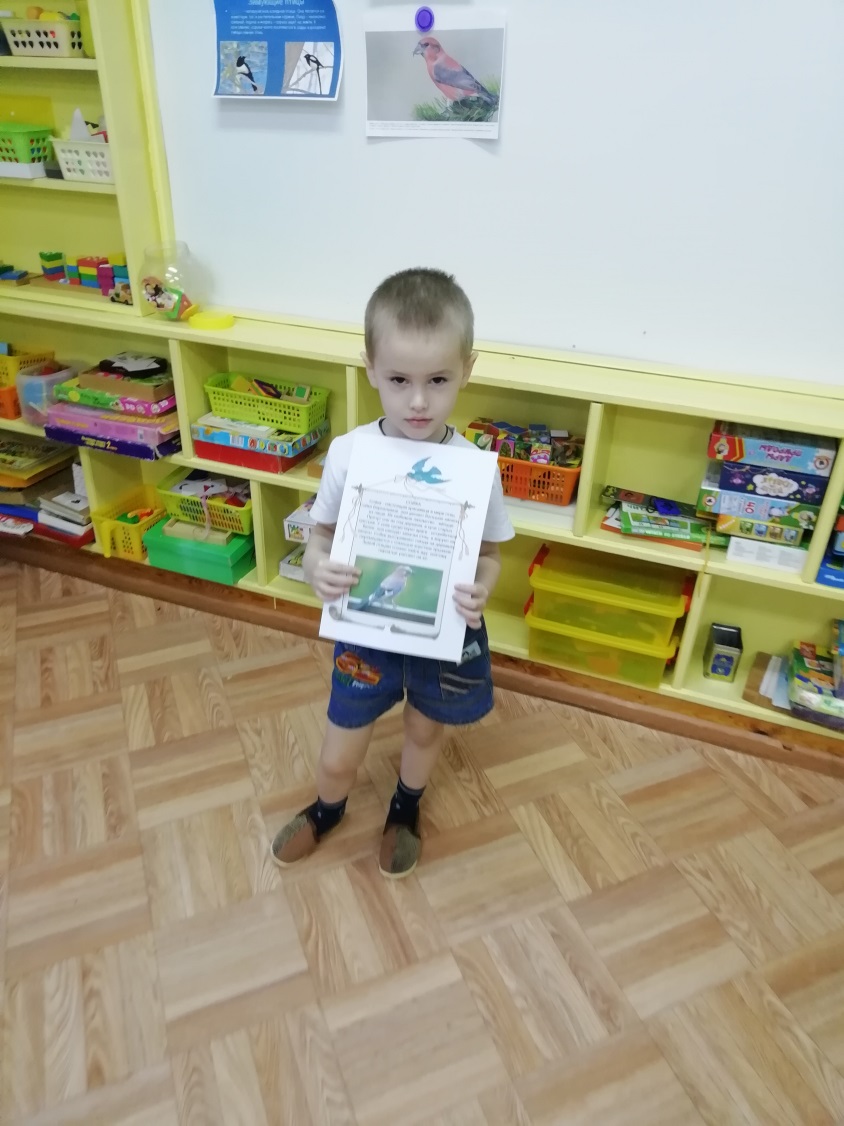 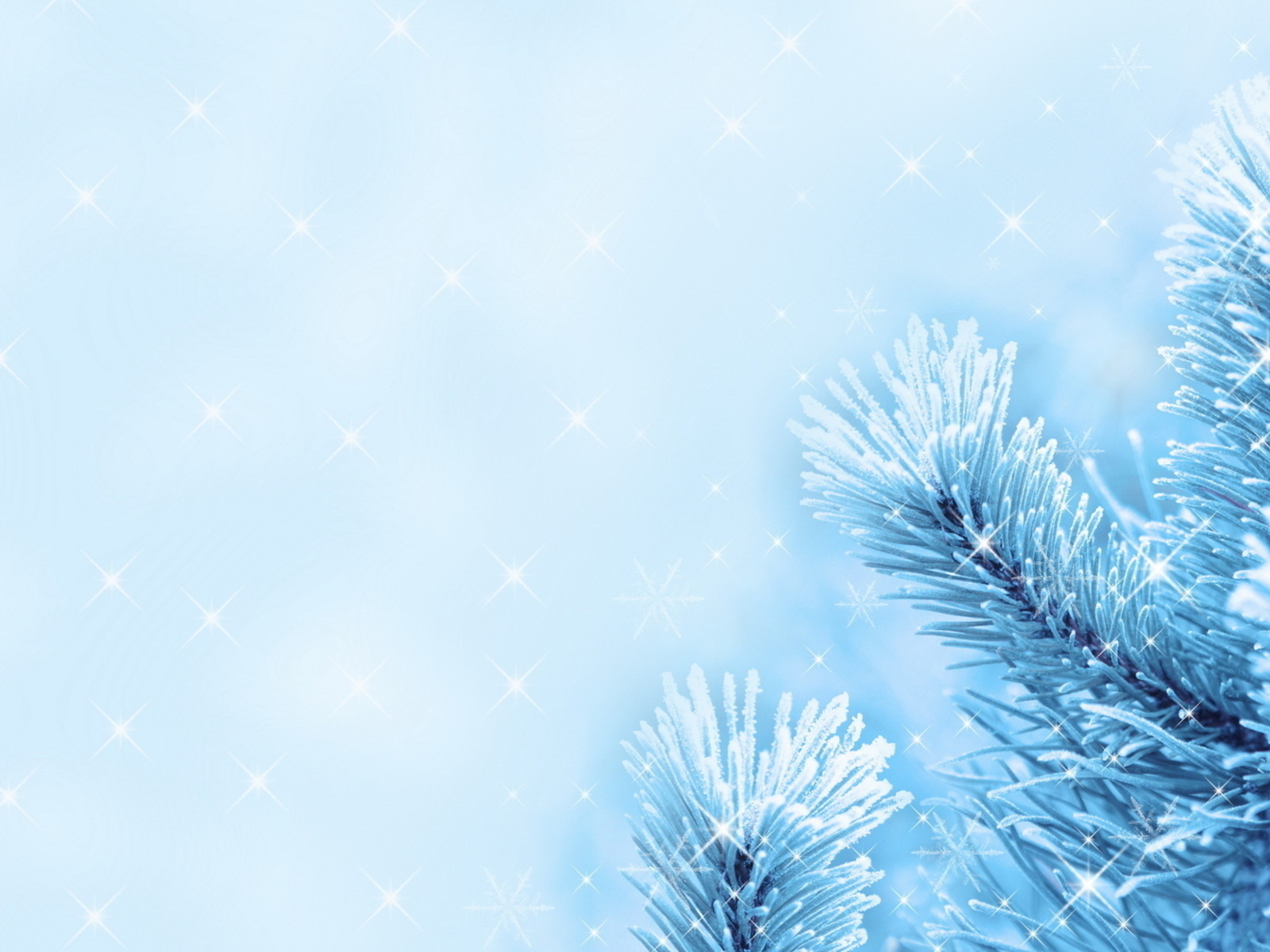 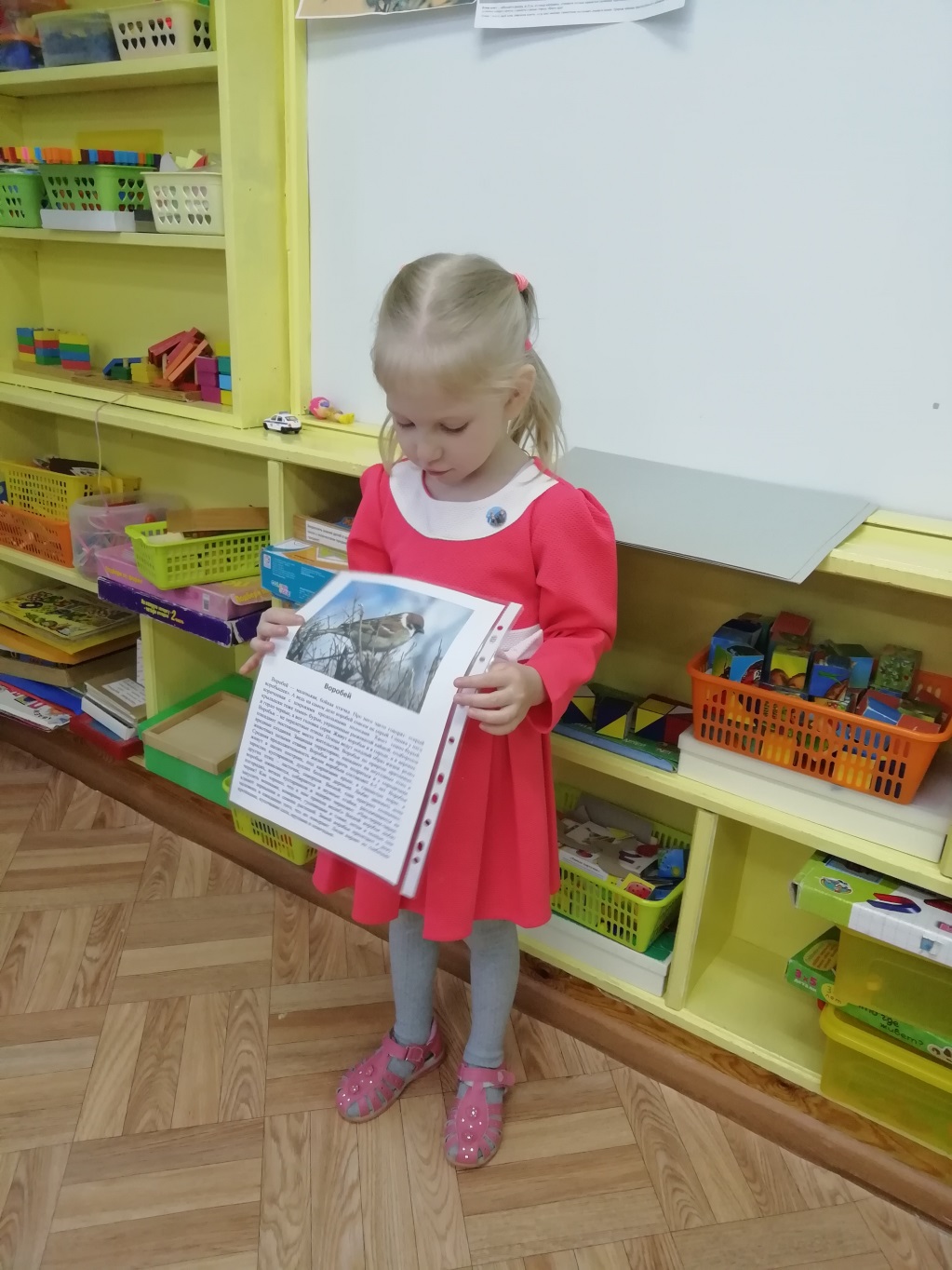 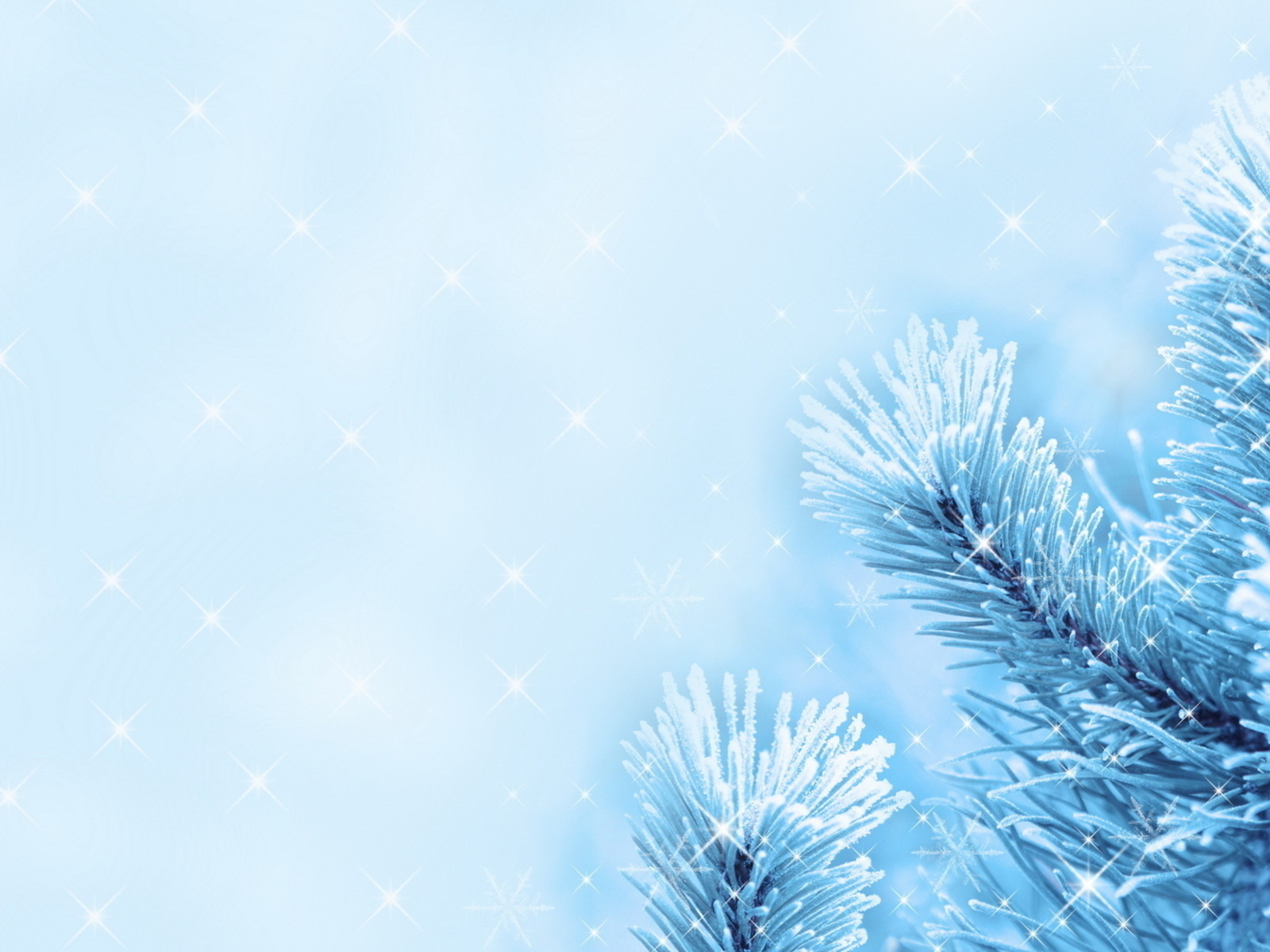 Изготовление и вывешивание кормушек
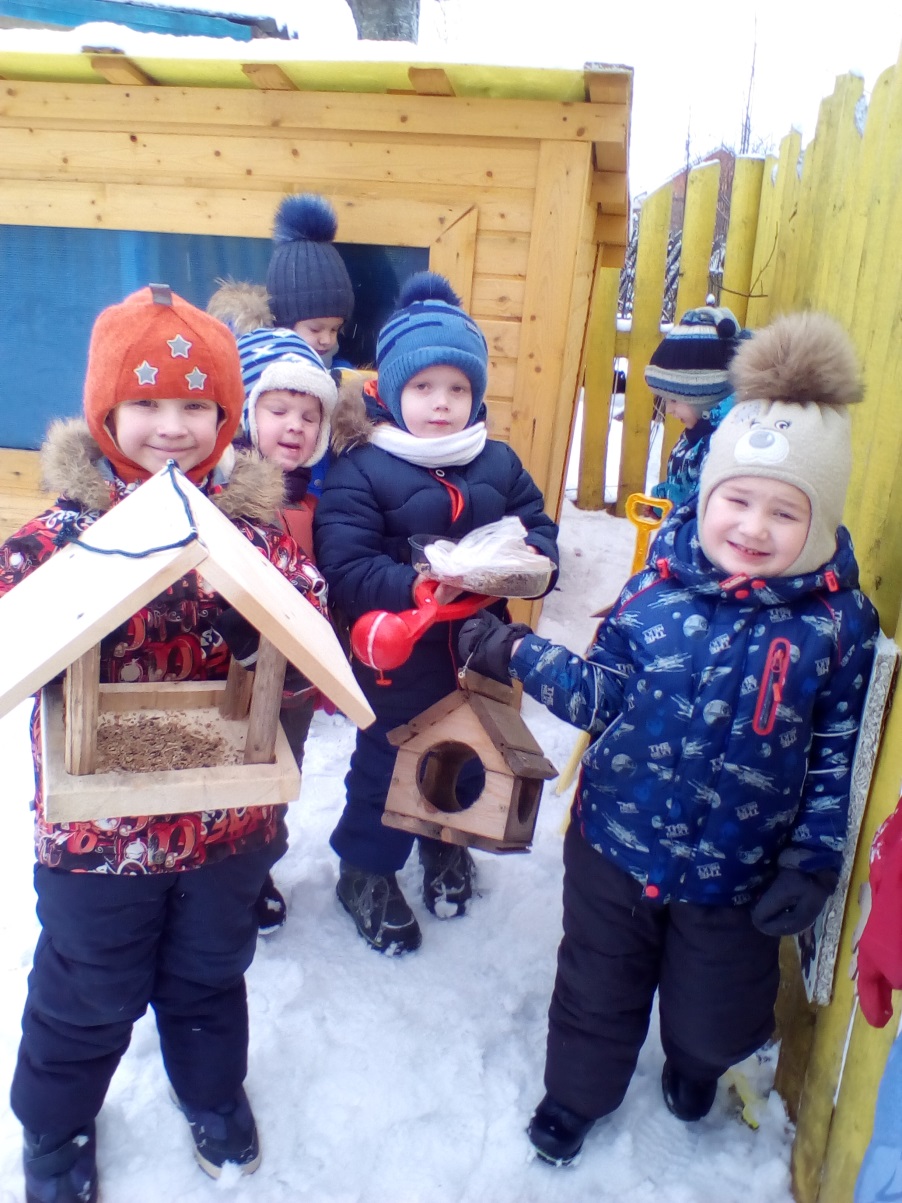 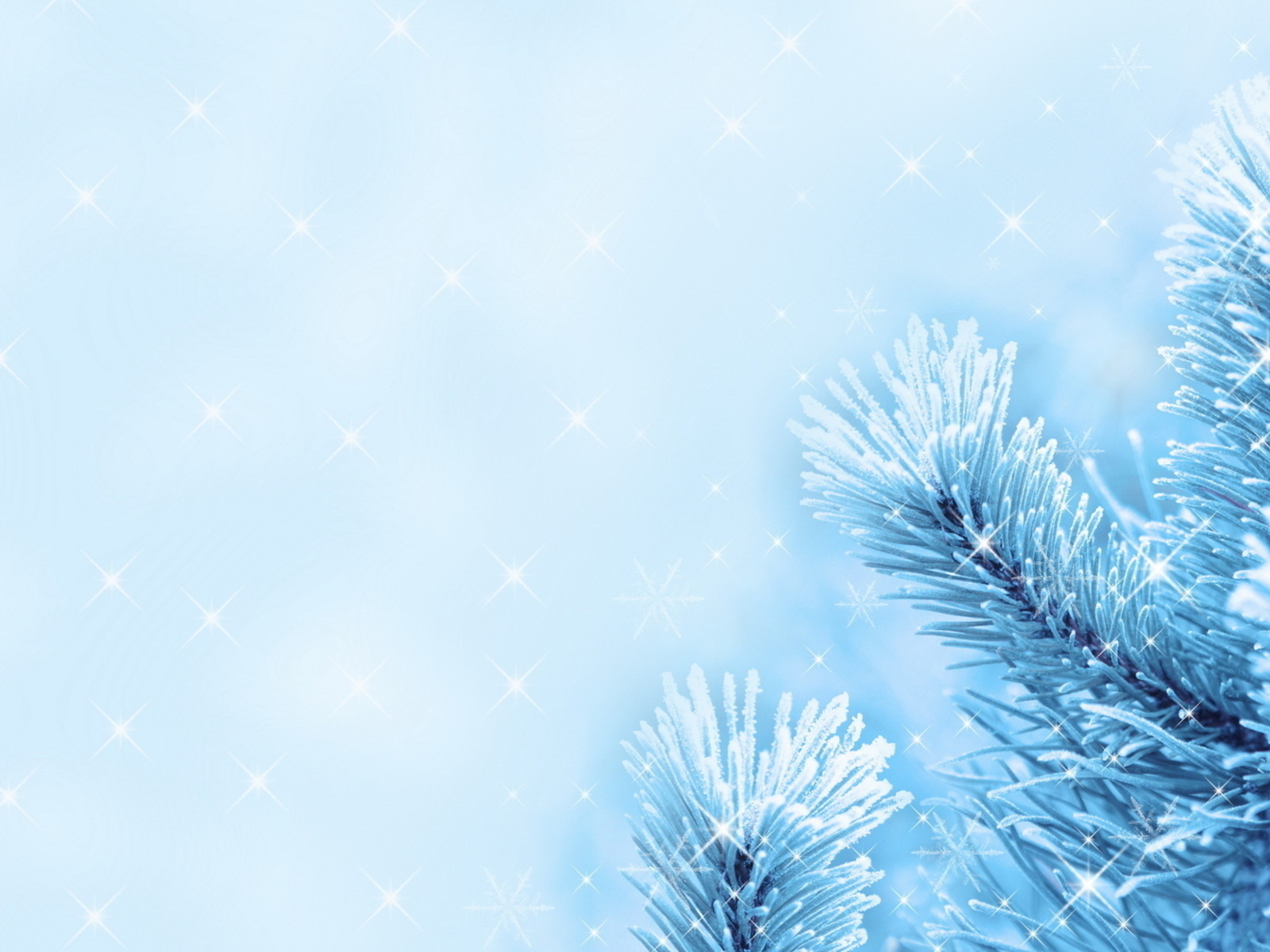 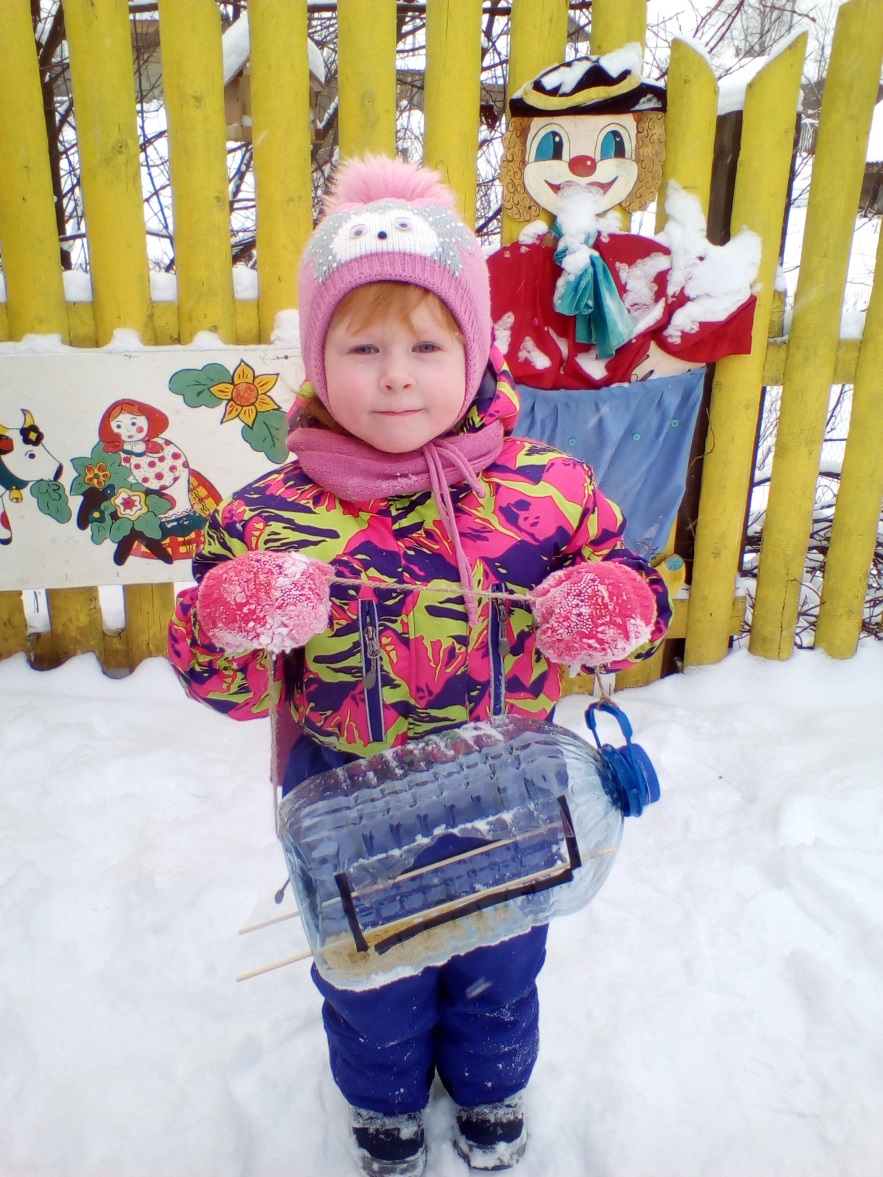 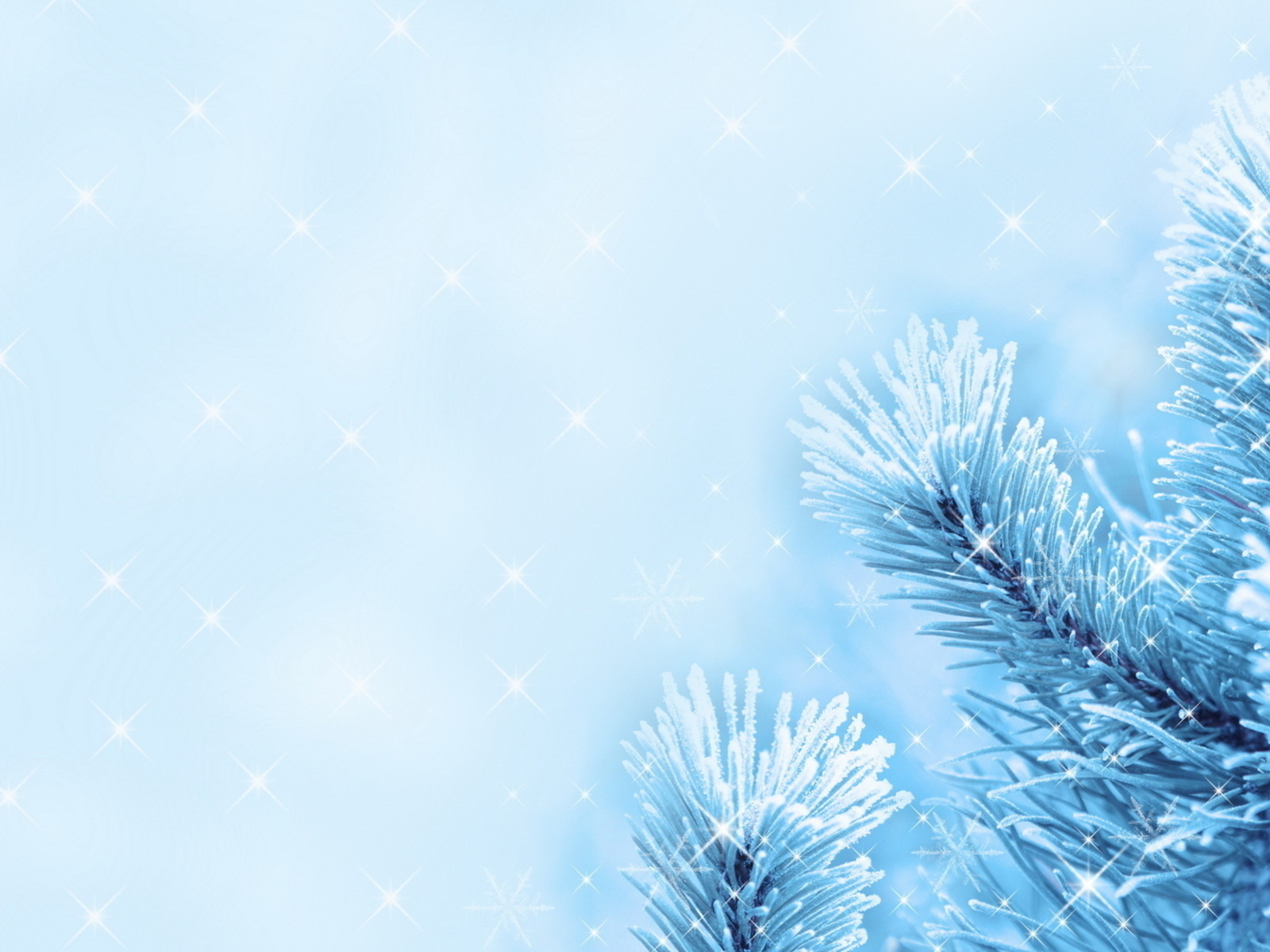 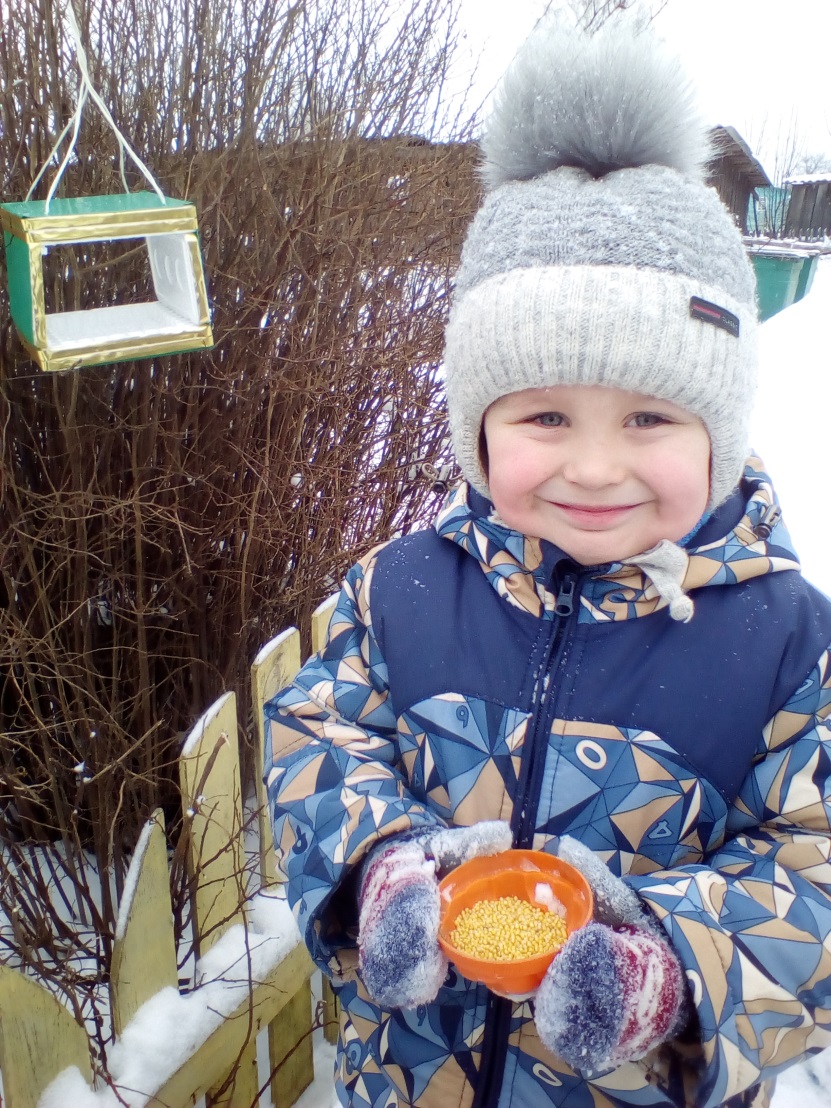 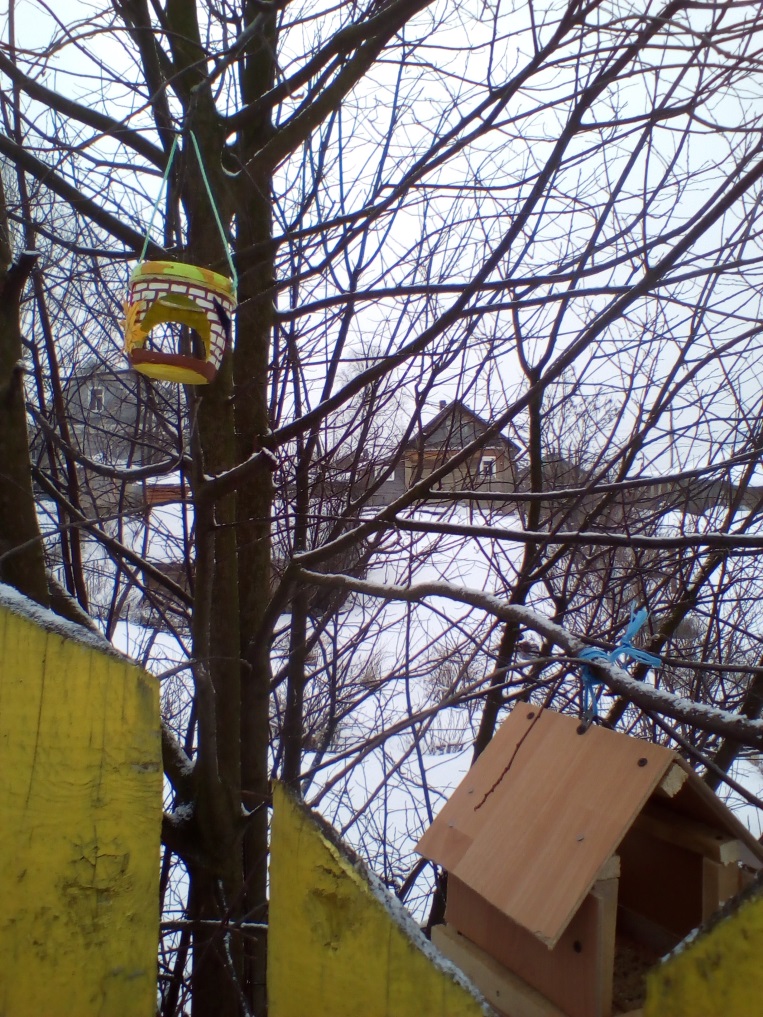 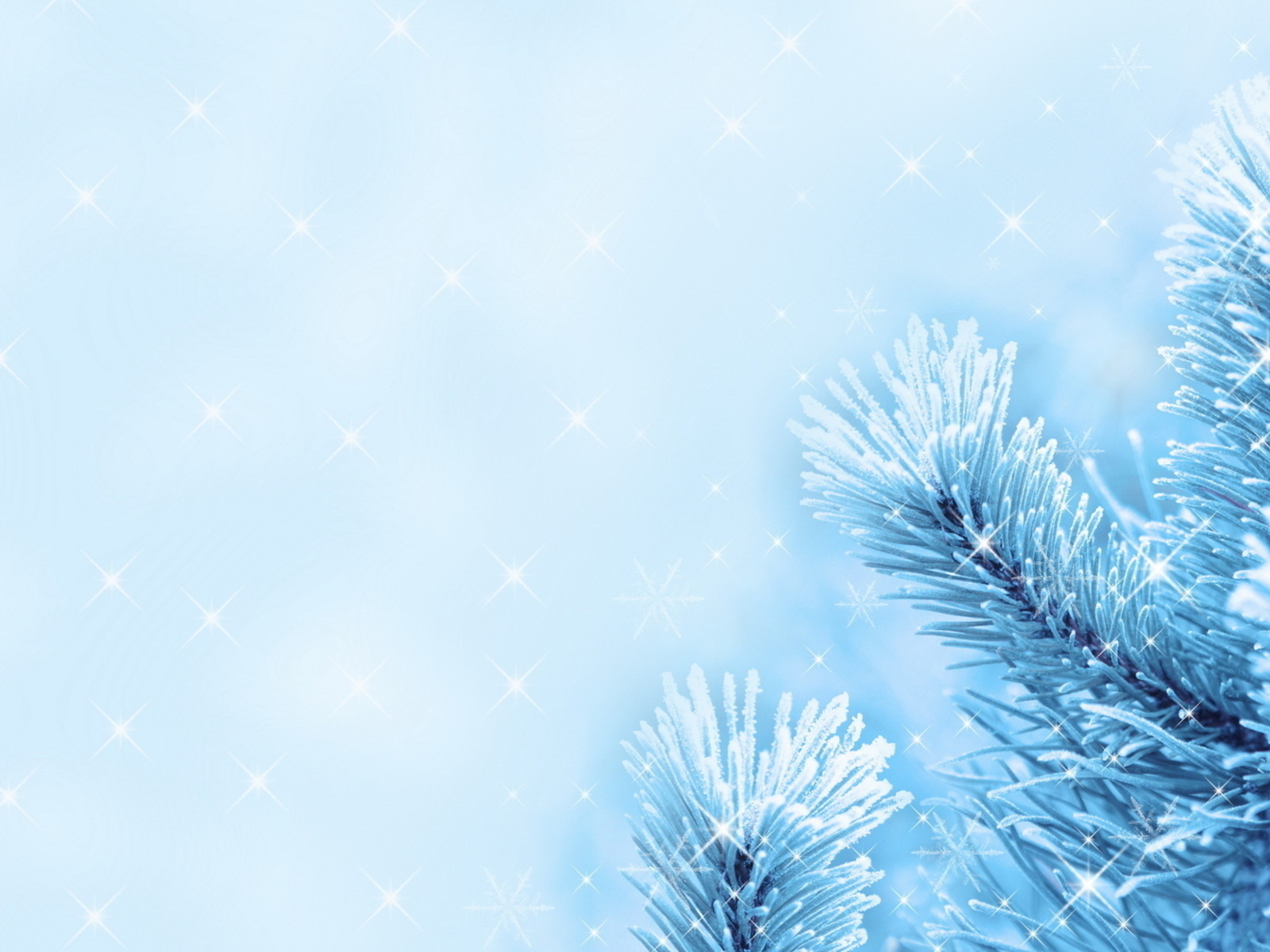 Аппликация «Снегири и синички»
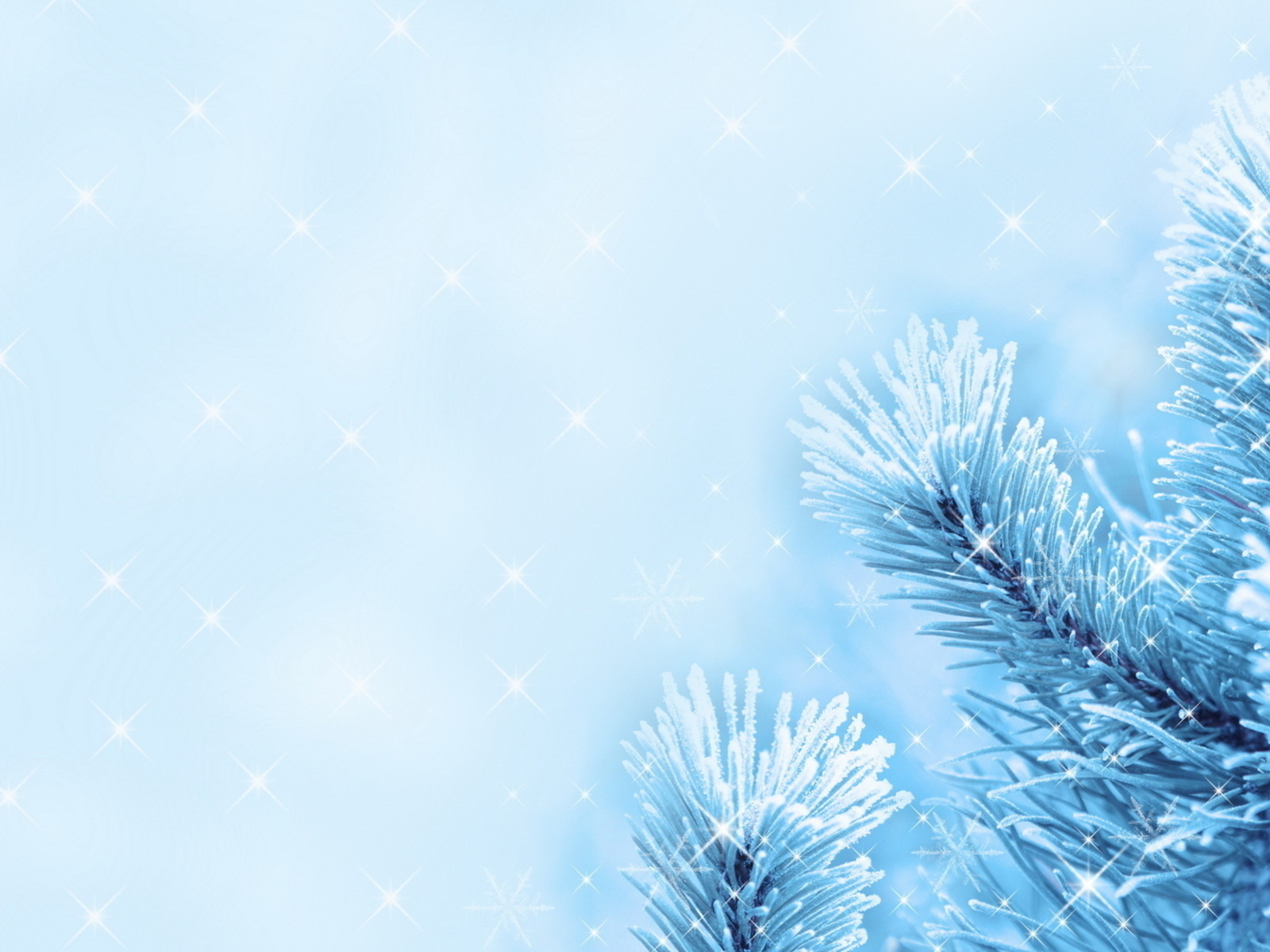 Пластилинография «Зимующие птицы»
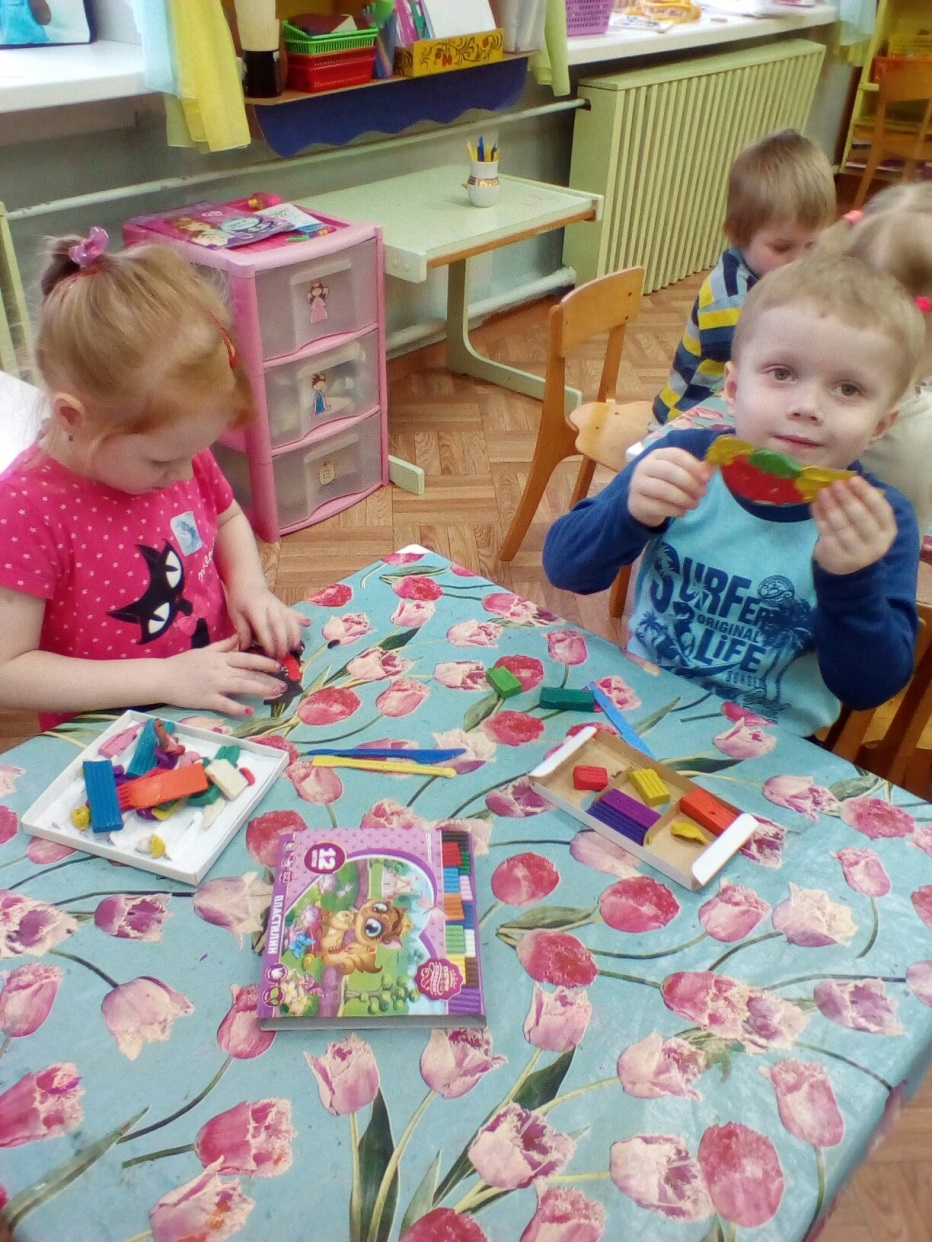 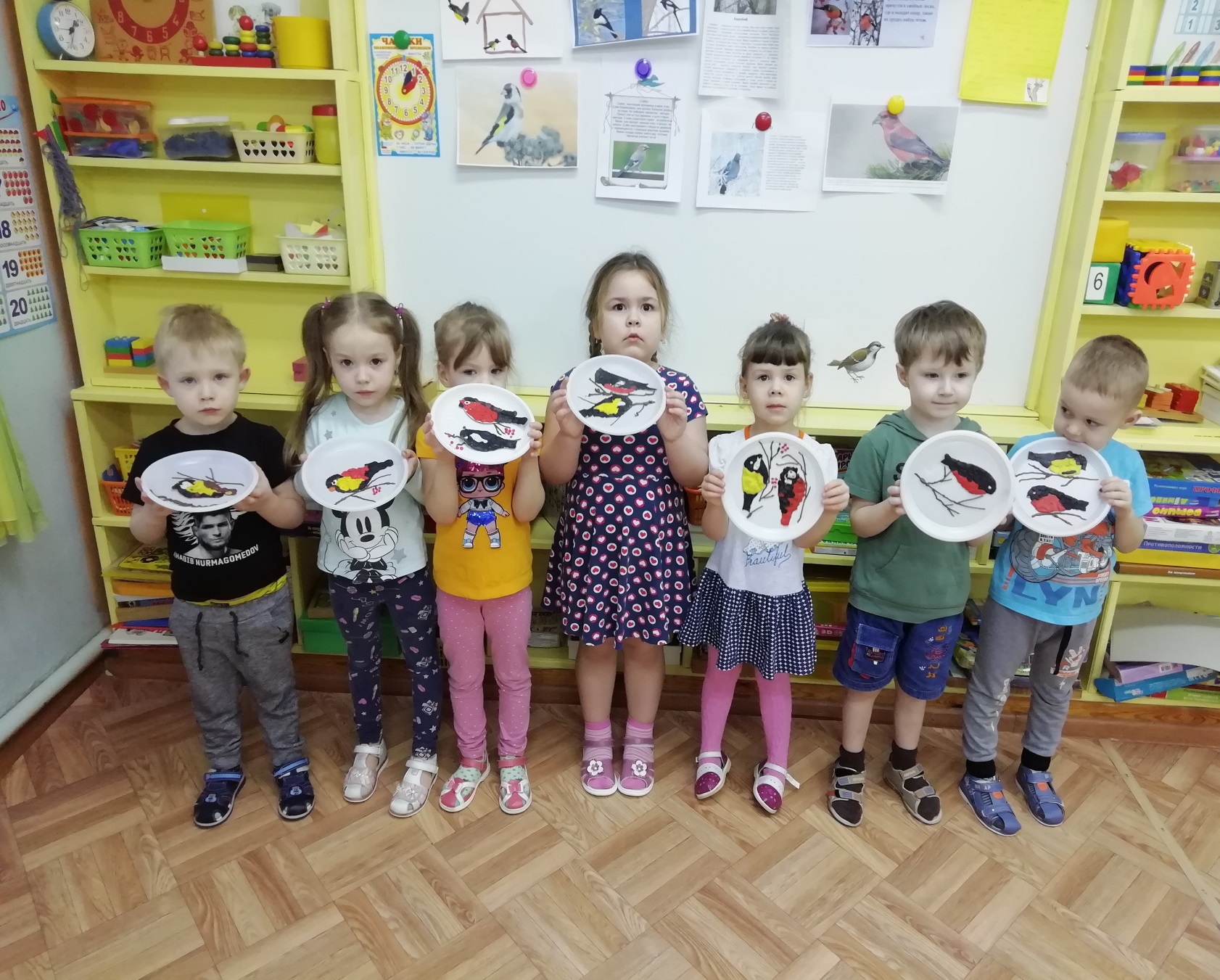 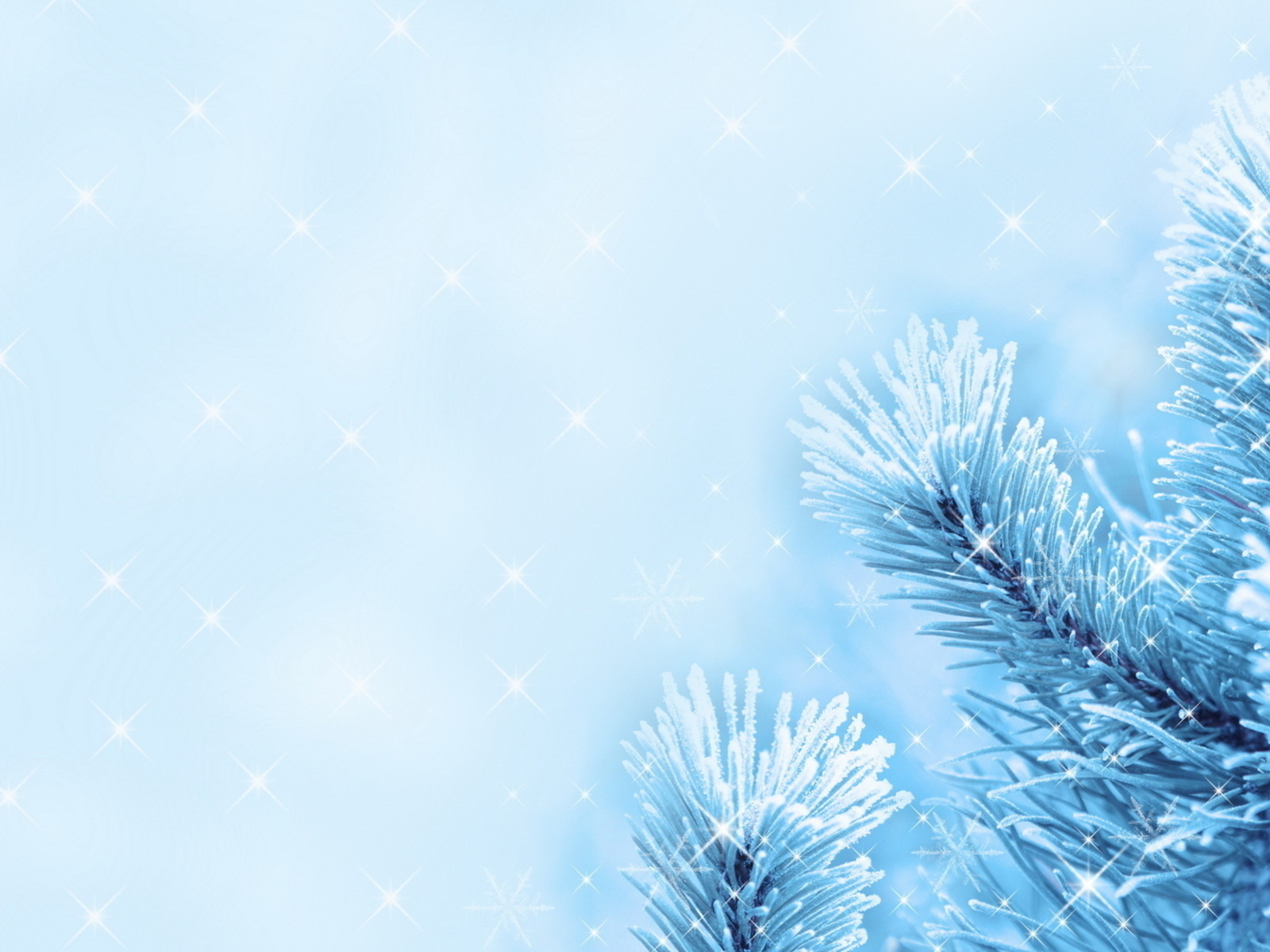 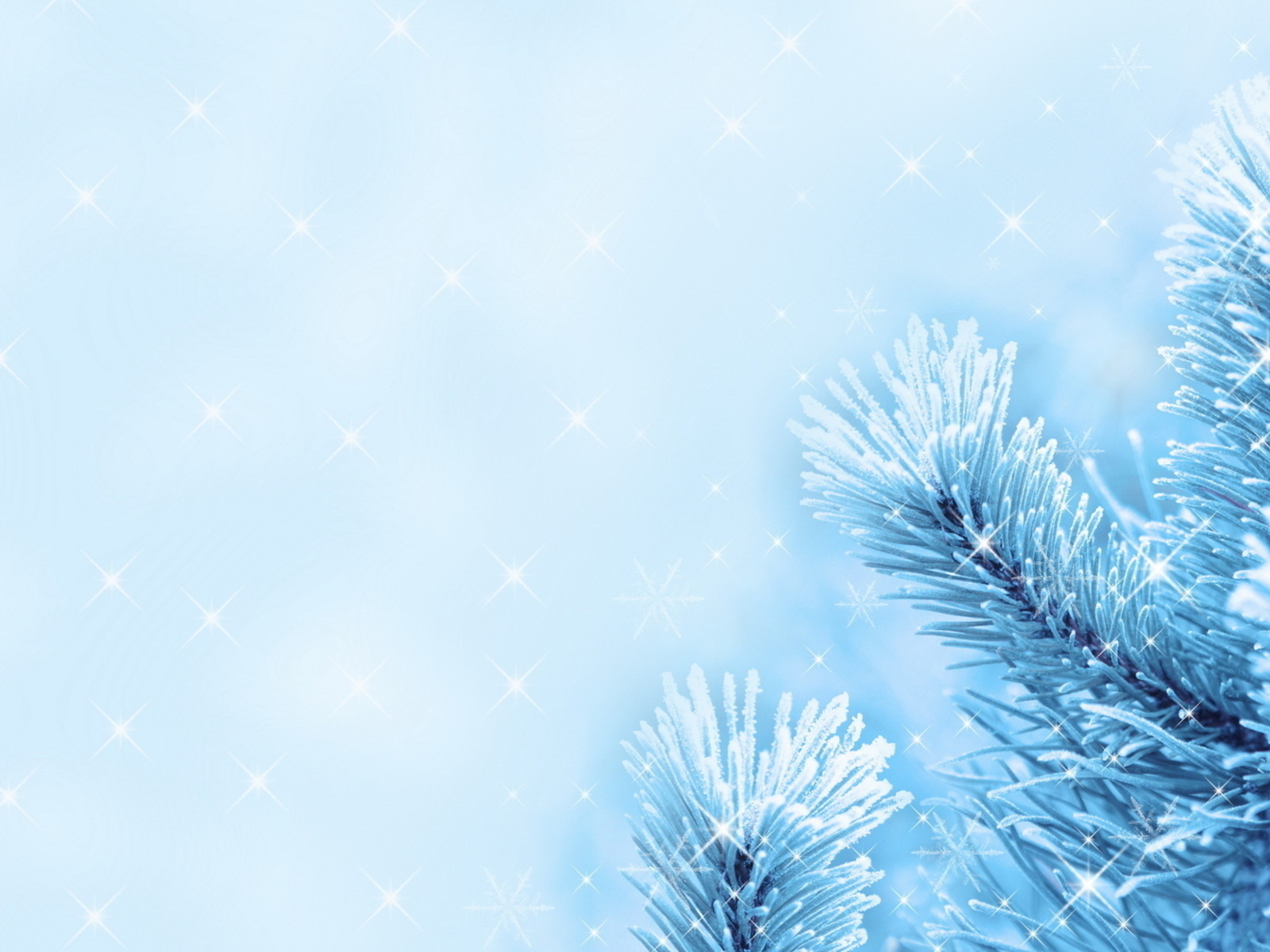 Рисование «Синичка»
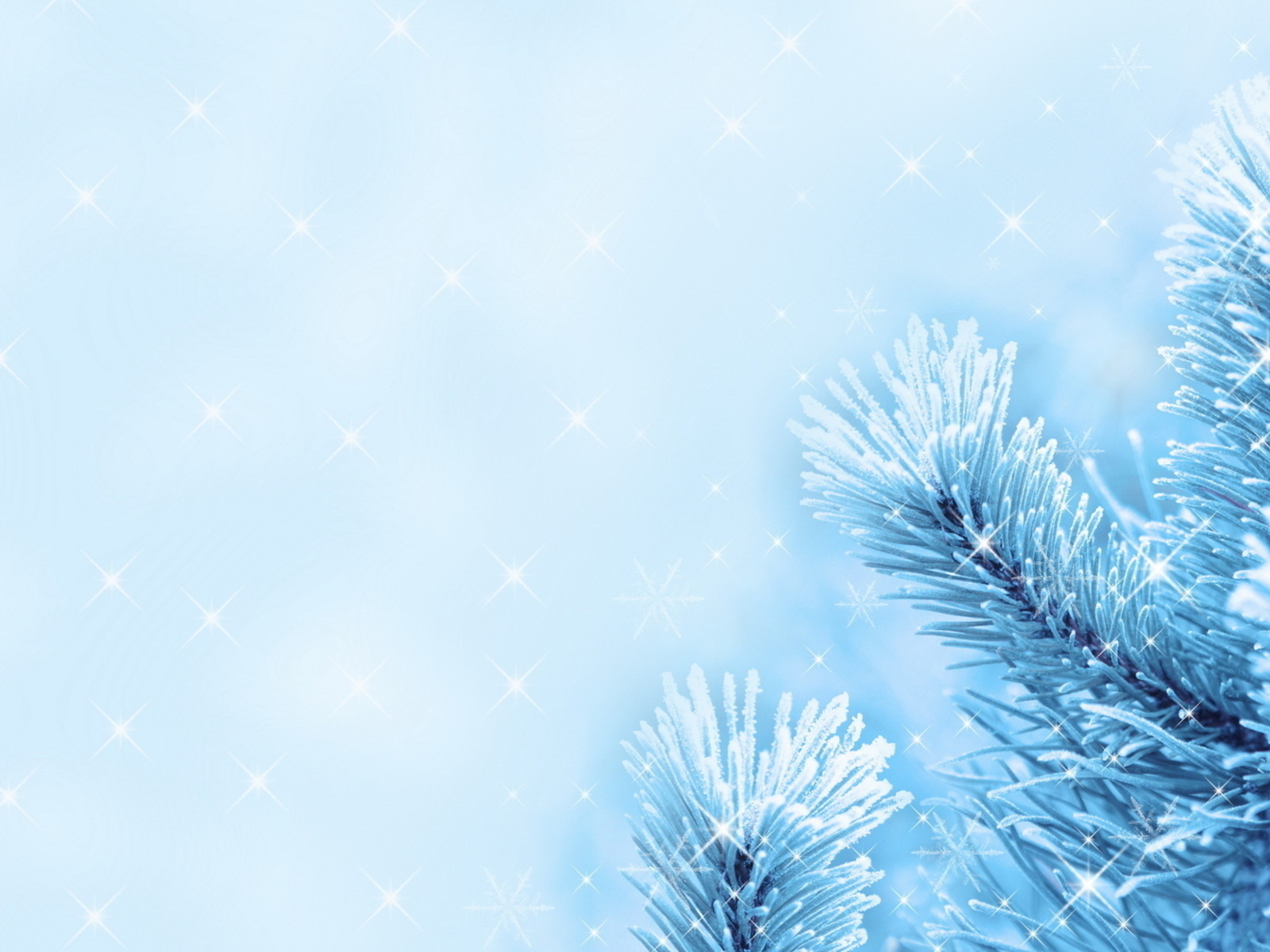 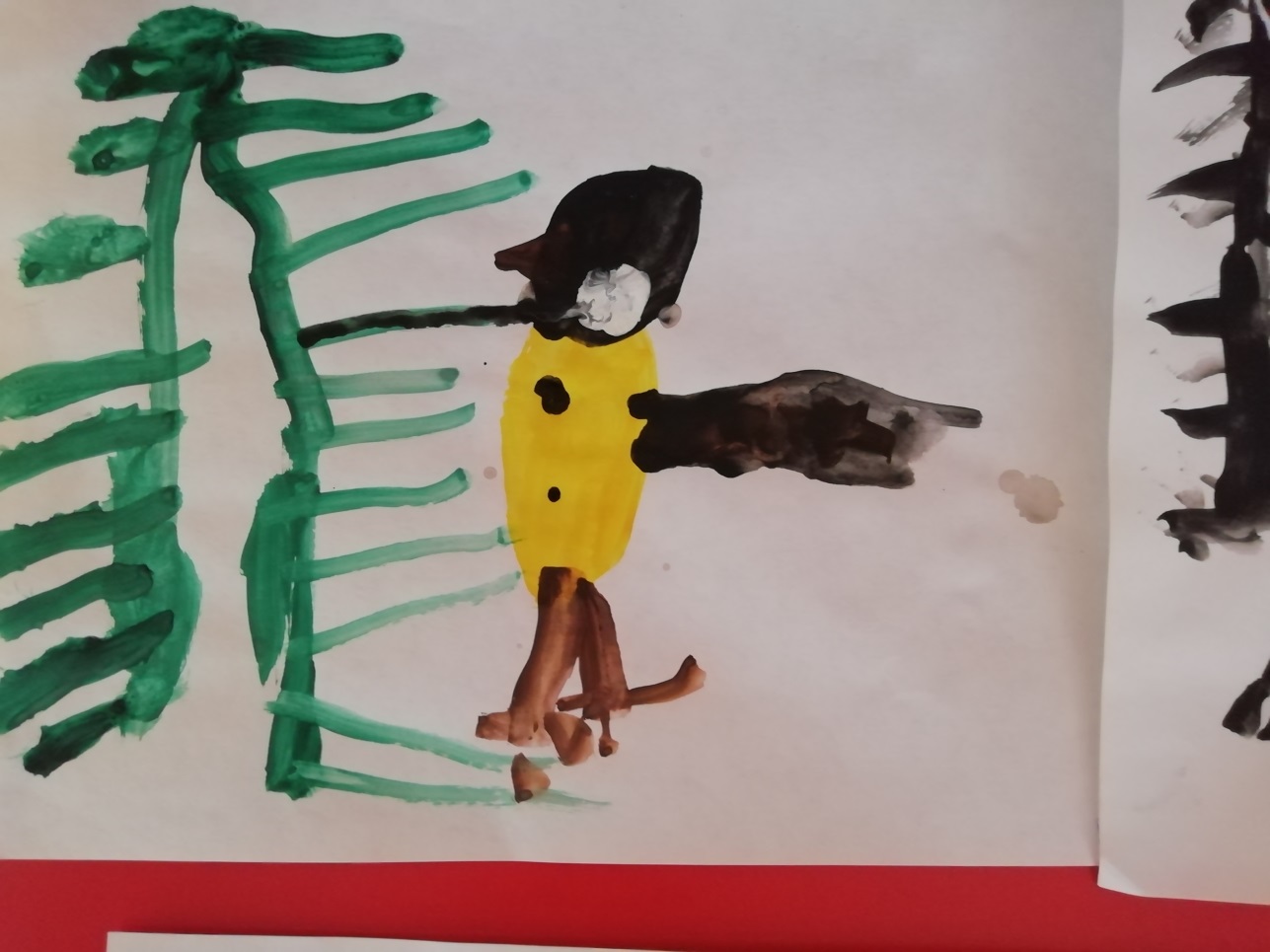 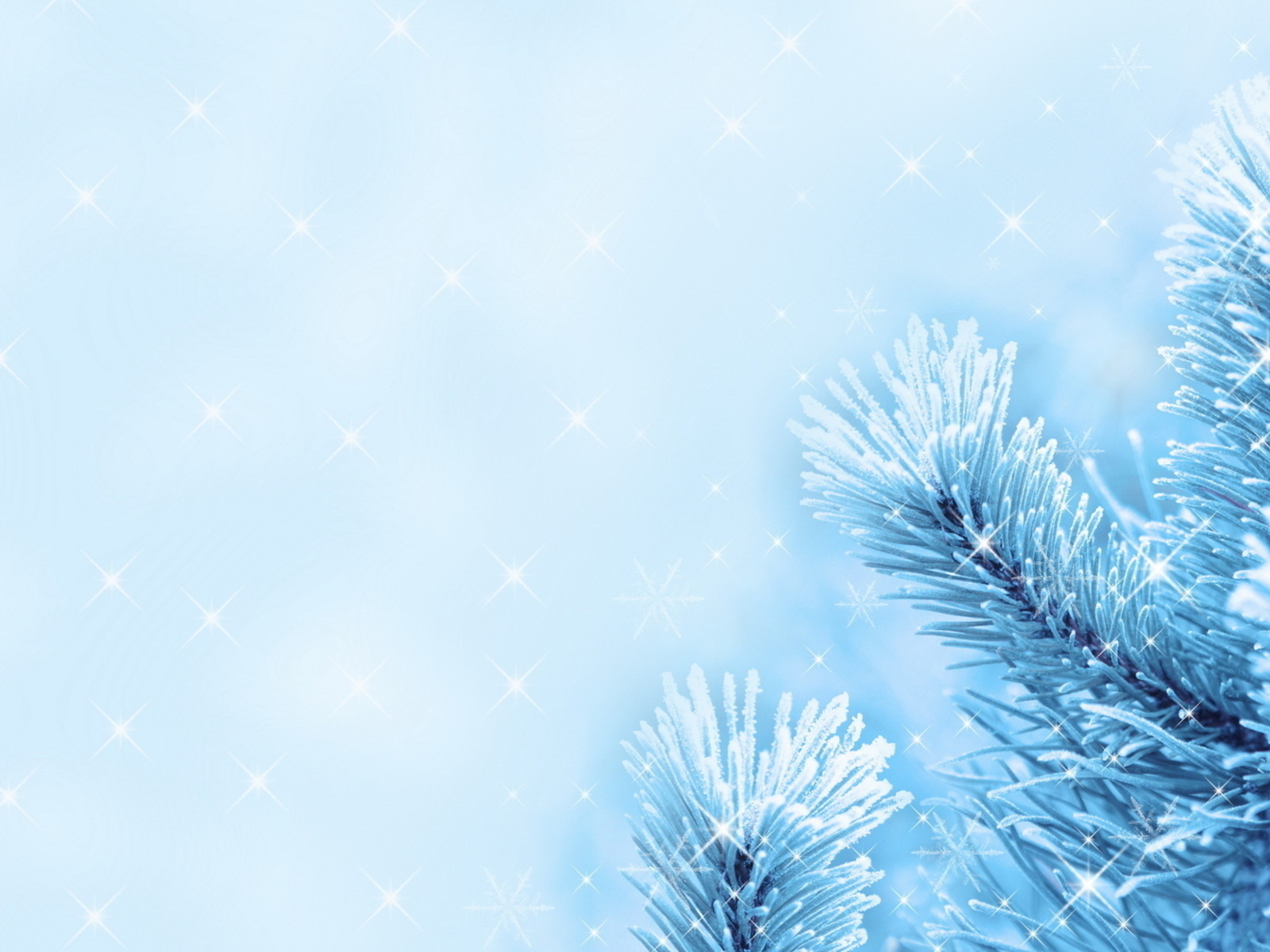 Рисование «Птички на кормушке»
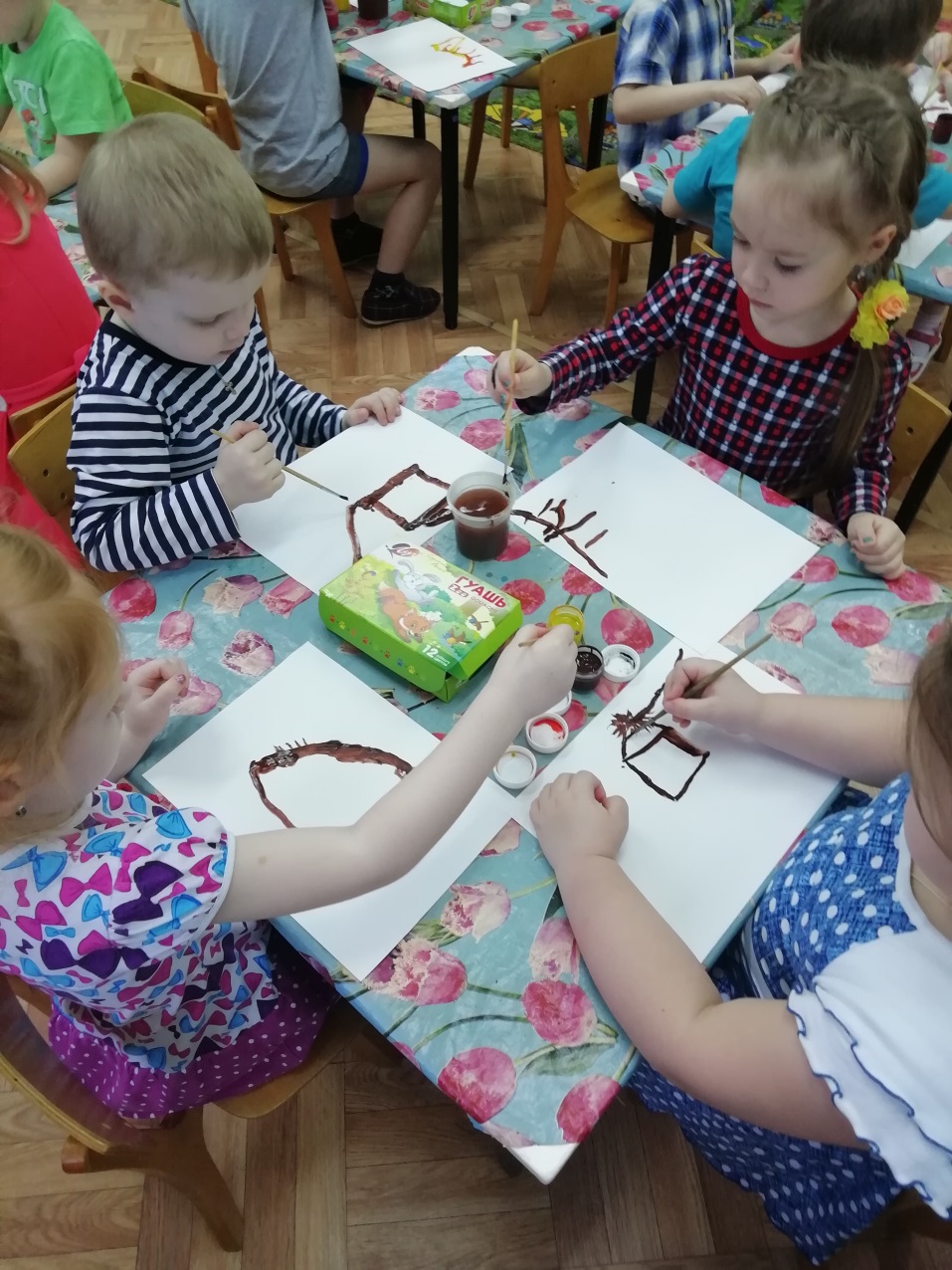 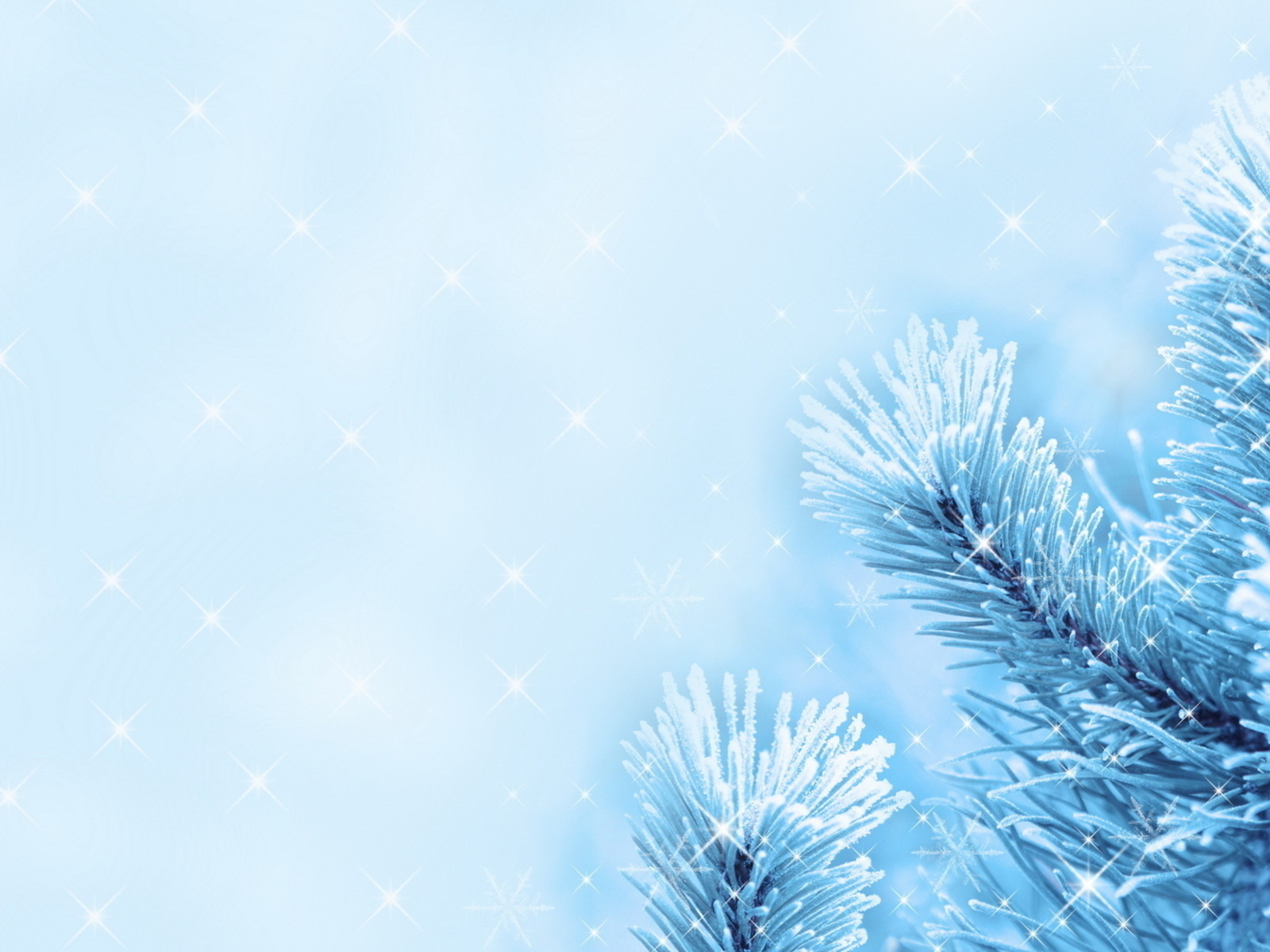 Спасибо за внимание!